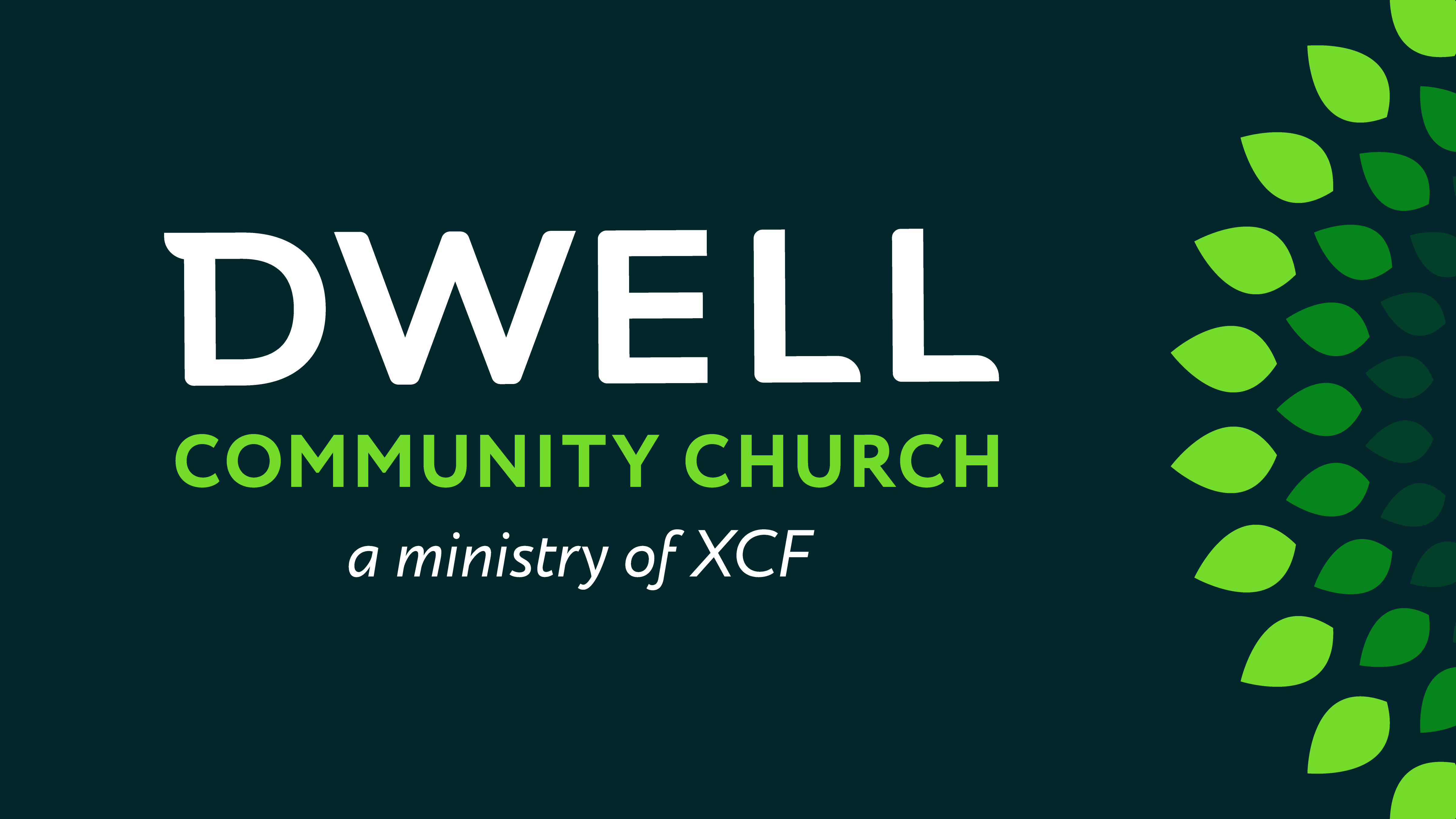 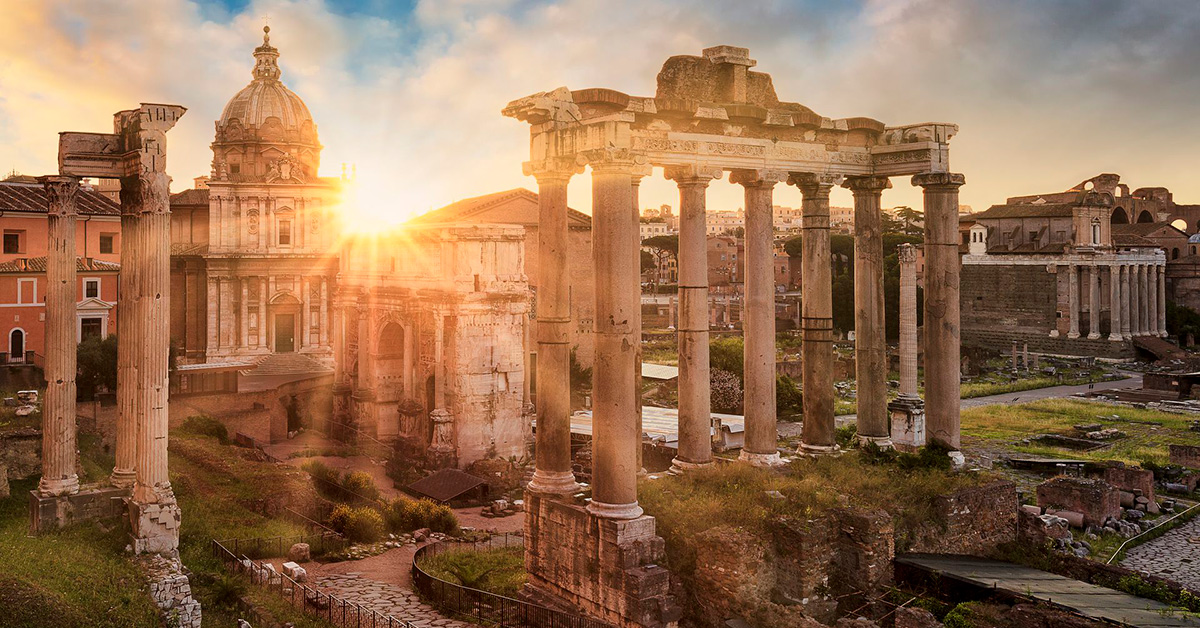 R O M A N S
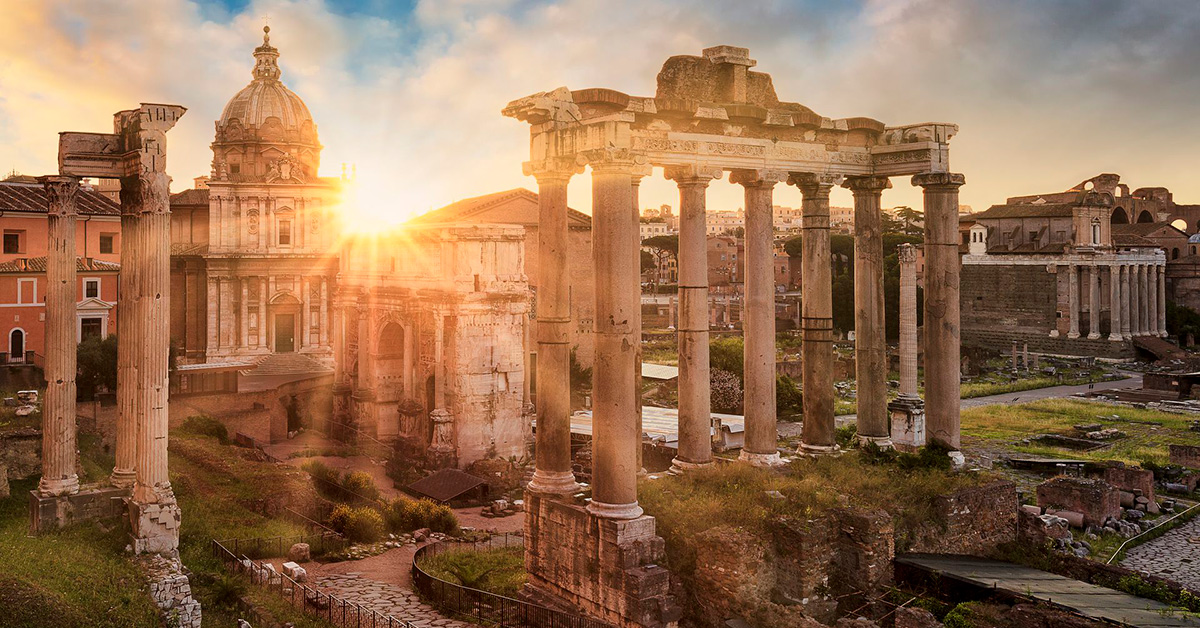 R O M A N S
How do we grow spiritually?
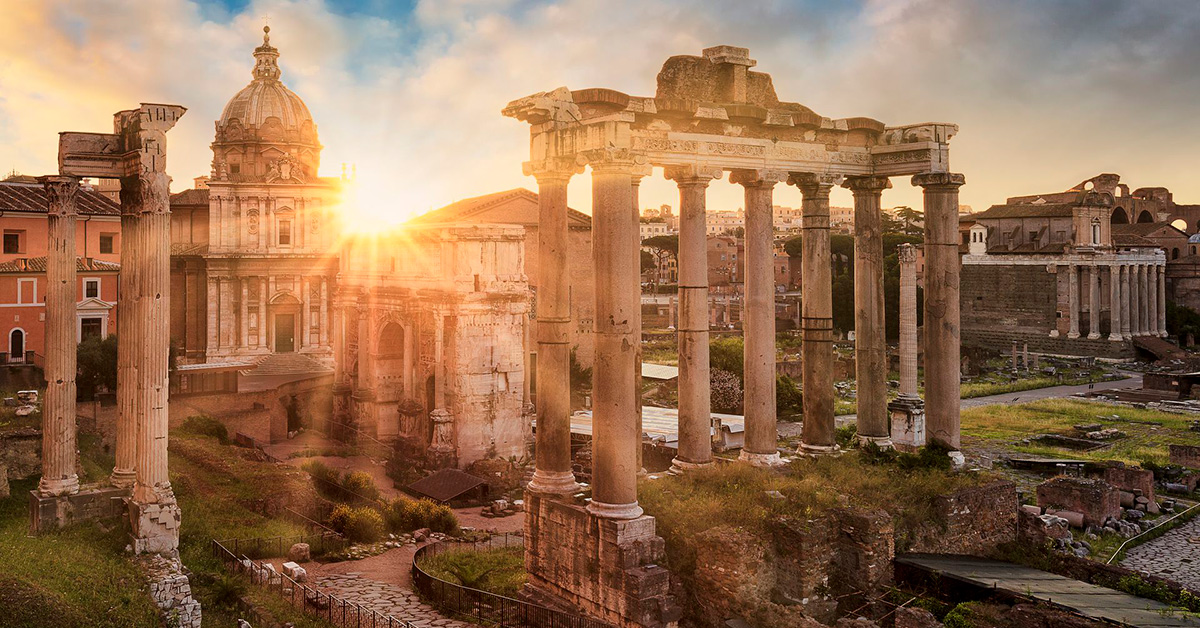 Walking According to the Spirit
How do we grow spiritually?
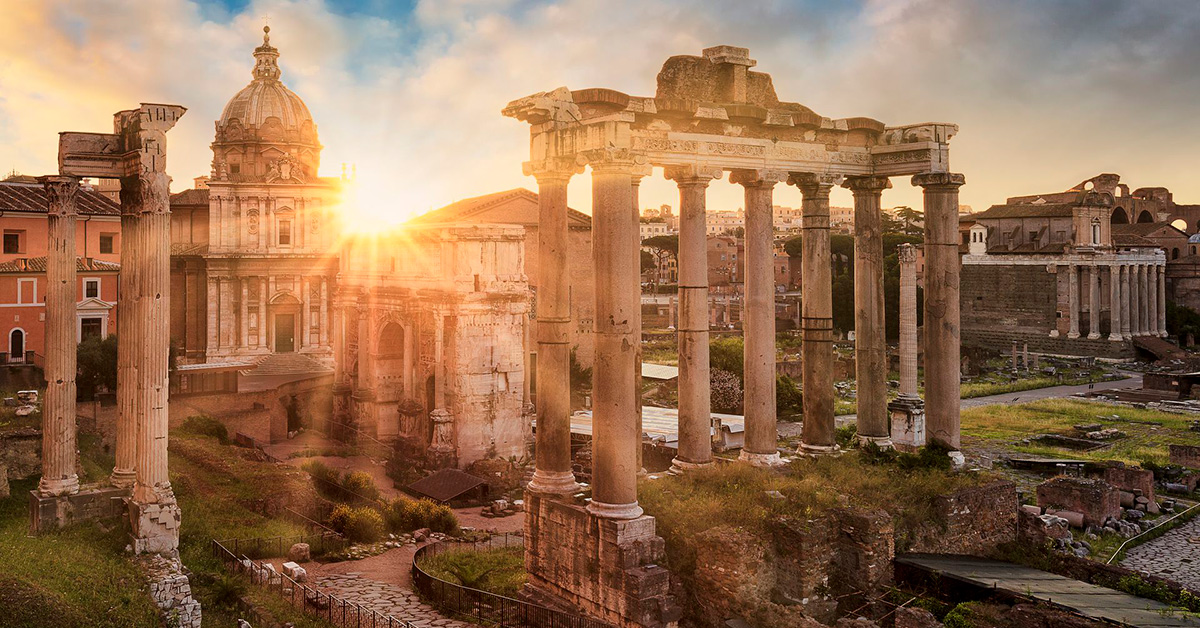 Walking According to the Spirit
A relationship not a method
Romans 8:16 The Spirit Himself testifies with our spirit that we are children of God, 17 and if children, heirs also, heirs of God and fellow heirs with Christ, if indeed we suffer with Him so that we may also be glorified with Him.
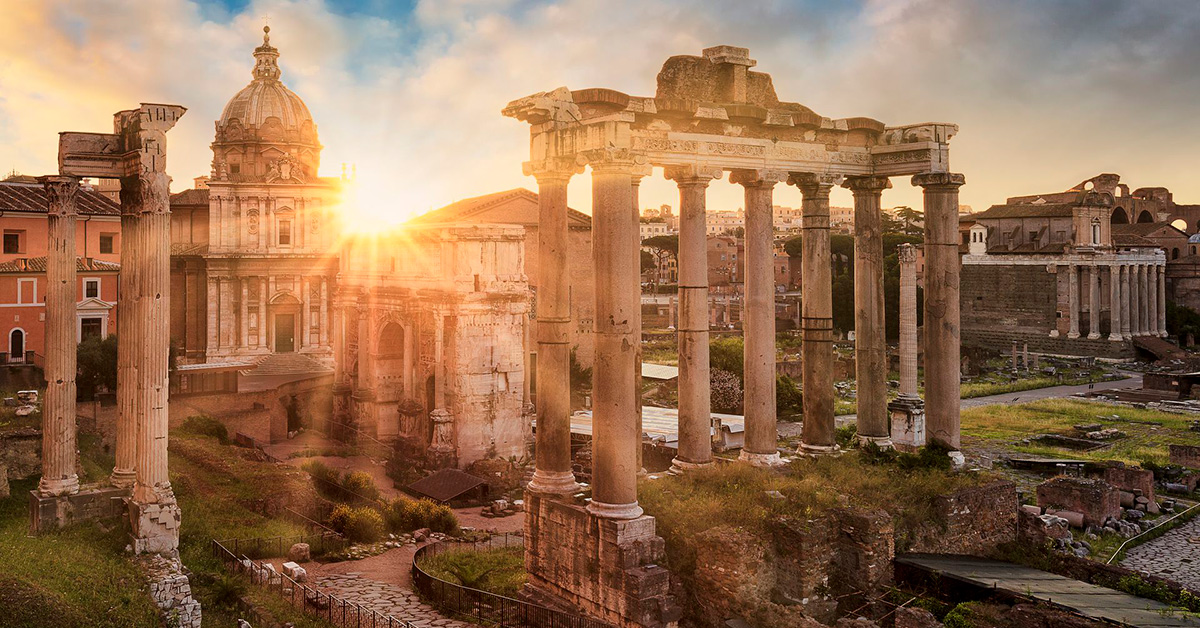 Walking According to the Spirit
A relationship not a method
Romans 8:16 The Spirit Himself testifies with our spirit that we are children of God, 17 and if children, heirs also, heirs of God and fellow heirs with Christ, if indeed we suffer with Him so that we may also be glorified with Him.
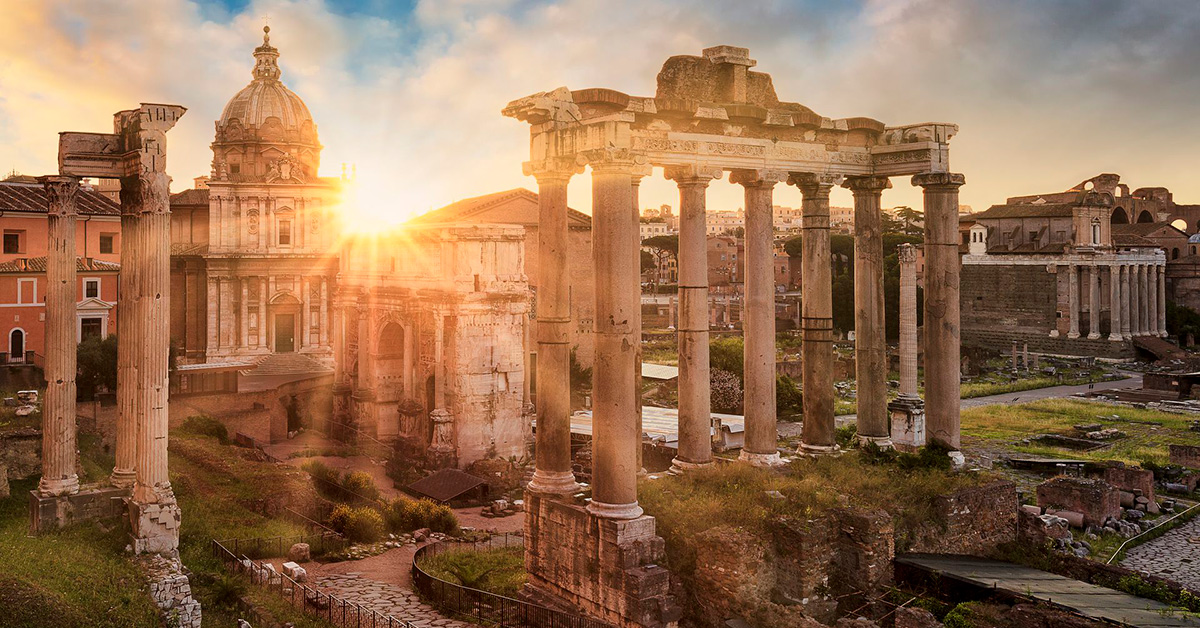 Walking According to the Spirit
A relationship not a method
Romans 8:16 The Spirit Himself testifies with our spirit that we are children of God, 17 and if children, heirs also, heirs of God and fellow heirs with Christ, if indeed we suffer with Him so that we may also be glorified with Him.
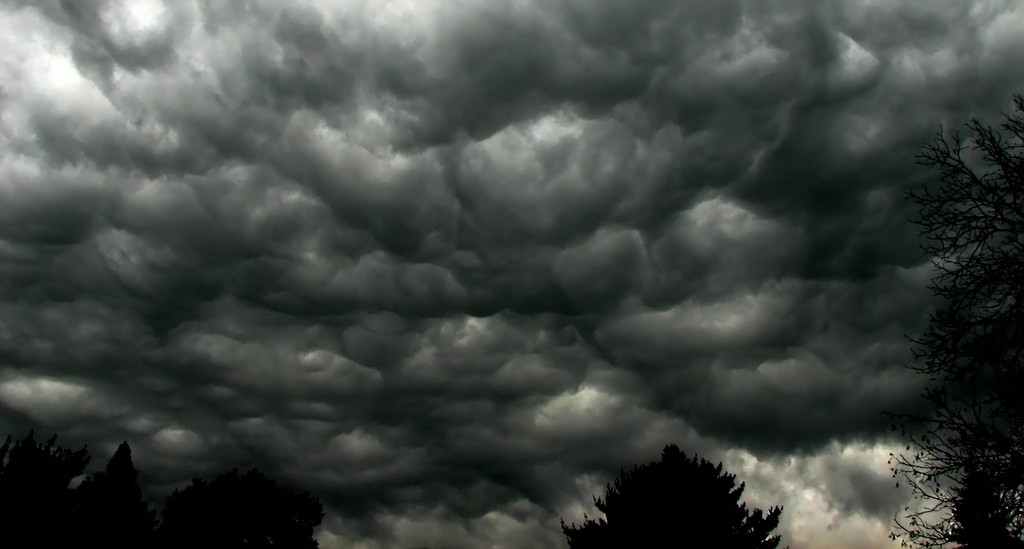 Walking According to the Spirit
through suffering
Romans 8:16 The Spirit Himself testifies with our spirit that we are children of God, 17 and if children, heirs also, heirs of God and fellow heirs with Christ, if indeed we suffer with Him so that we may also be glorified with Him.
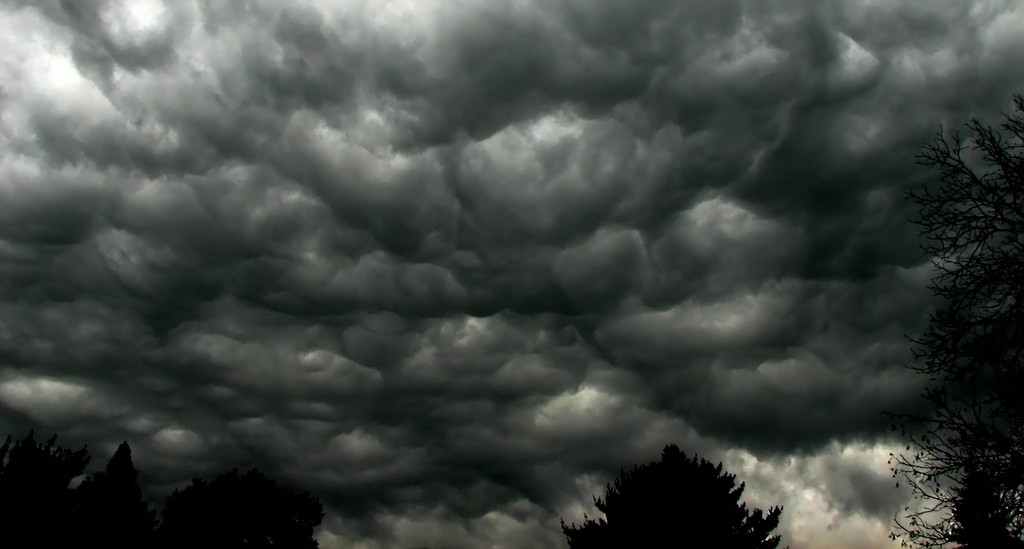 Walking According to the Spirit
Why did this happen?
through suffering
What is your typical mindset when you encounter suffering?
Romans 8:16 The Spirit Himself testifies with our spirit that we are children of God, 17 and if children, heirs also, heirs of God and fellow heirs with Christ, if indeed we suffer with Him so that we may also be glorified with Him.
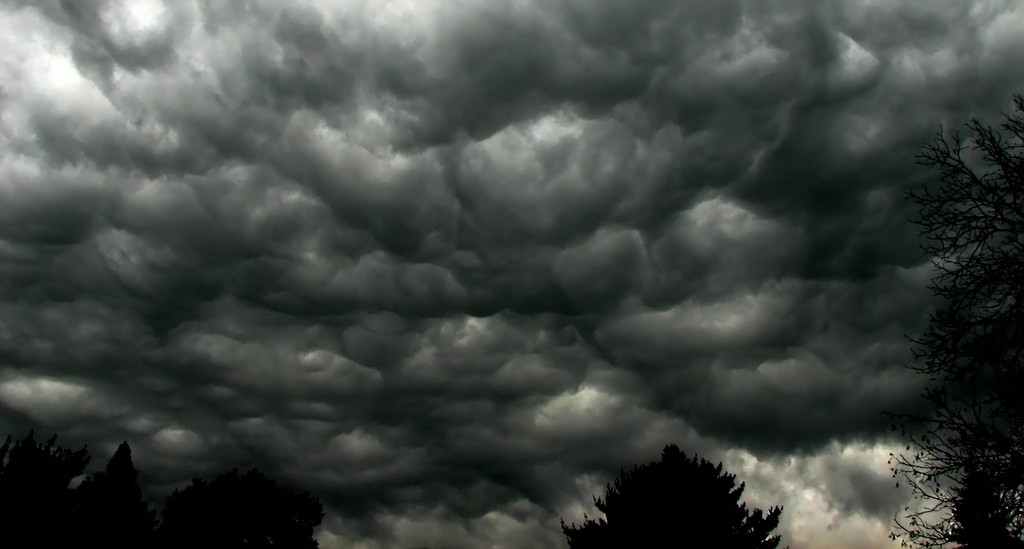 Walking According to the Spirit
What can I do about it?
through suffering
What is your typical mindset when you encounter suffering?
Romans 8:16 The Spirit Himself testifies with our spirit that we are children of God, 17 and if children, heirs also, heirs of God and fellow heirs with Christ, if indeed we suffer with Him so that we may also be glorified with Him.
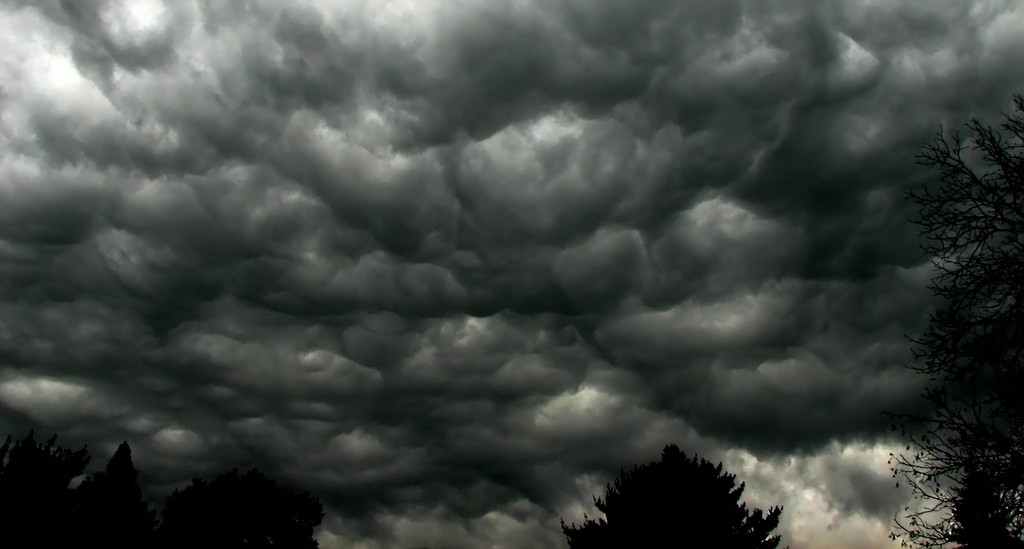 Walking According to the Spirit
Look how much this is impacting me!
through suffering
What is your typical mindset when you encounter suffering?
Romans 8:16 The Spirit Himself testifies with our spirit that we are children of God, 17 and if children, heirs also, heirs of God and fellow heirs with Christ, if indeed we suffer with Him so that we may also be glorified with Him.
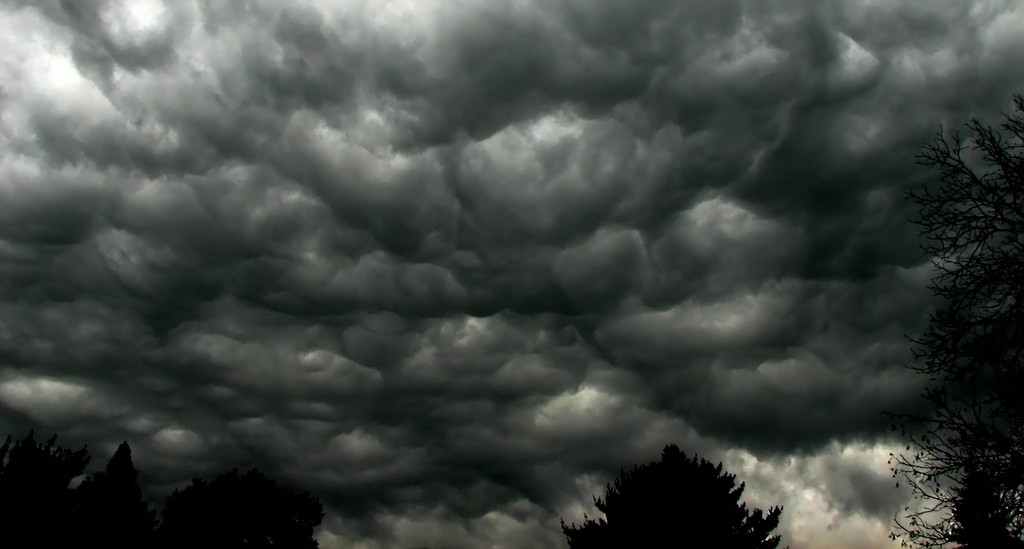 Walking According to the Spirit
How can I escape?
through suffering
What is your typical mindset when you encounter suffering?
Romans 8:16 The Spirit Himself testifies with our spirit that we are children of God, 17 and if children, heirs also, heirs of God and fellow heirs with Christ, if indeed we suffer with Him so that we may also be glorified with Him.
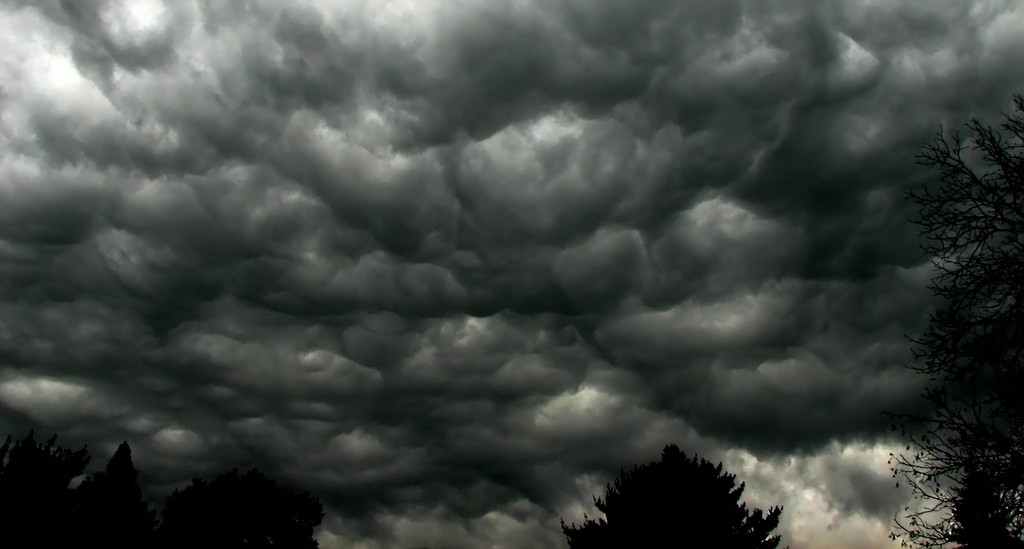 Walking According to the Spirit
Who can I blame?
through suffering
What is your typical mindset when you encounter suffering?
Romans 8:16 The Spirit Himself testifies with our spirit that we are children of God, 17 and if children, heirs also, heirs of God and fellow heirs with Christ, if indeed we suffer with Him so that we may also be glorified with Him.
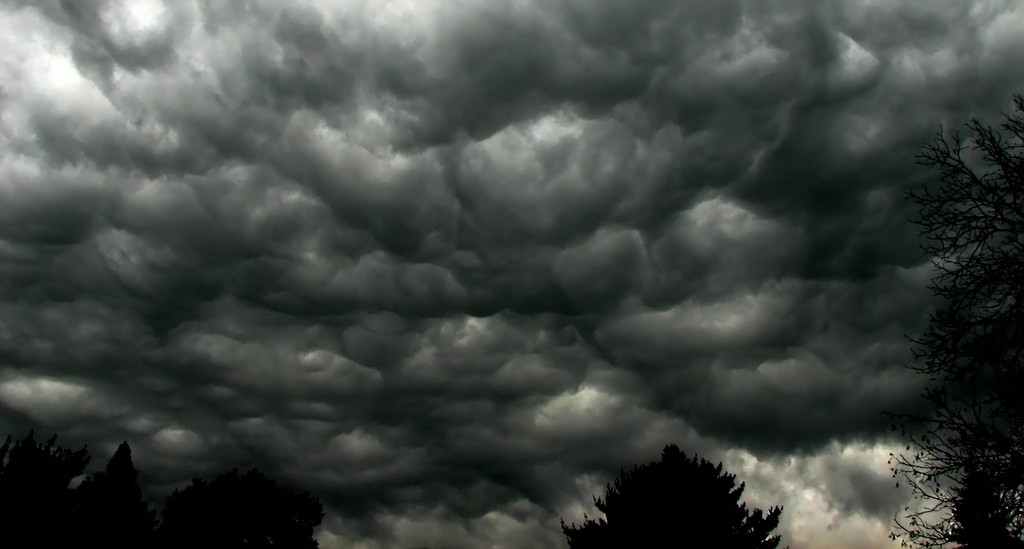 The Holy Spirit Helps
In this passage, Paul reminds us to factor God into the “suffering” picture
He reframes suffering by putting it contexts you might not normally consider
4 new “lenses” for viewing suffering that include the Holy Spirit
Romans 8:16 The Spirit Himself testifies with our spirit that we are children of God, 17 and if children, heirs also, heirs of God and fellow heirs with Christ, if indeed we suffer with Him so that we may also be glorified with Him.
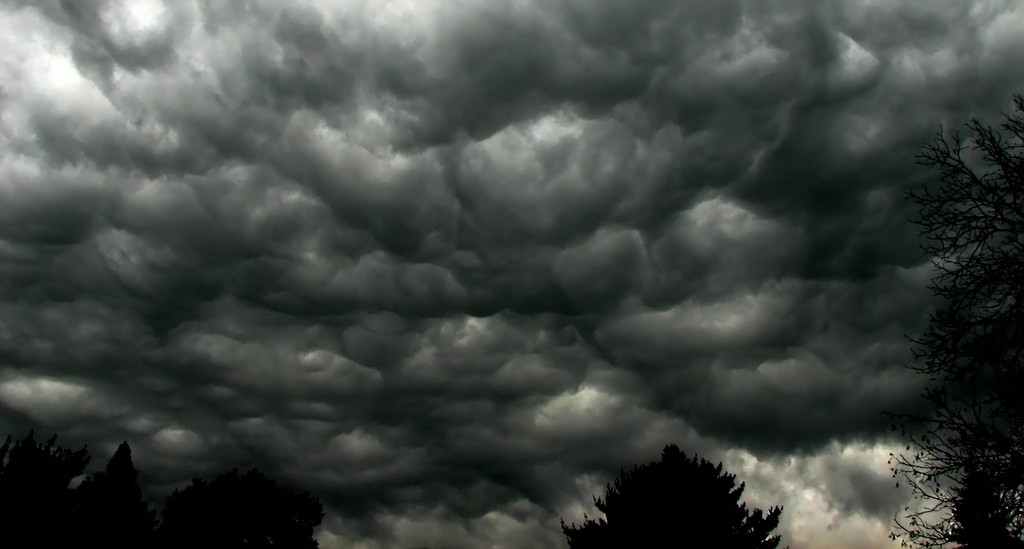 The Holy Spirit Helps
Put your suffering in context that includes God, and allows the Holy Spirit to help
4 new “lenses” for viewing suffering that include the Holy Spirit
Romans 8:16 The Spirit Himself testifies with our spirit that we are children of God, 17 and if children, heirs also, heirs of God and fellow heirs with Christ, if indeed we suffer with Him so that we may also be glorified with Him.
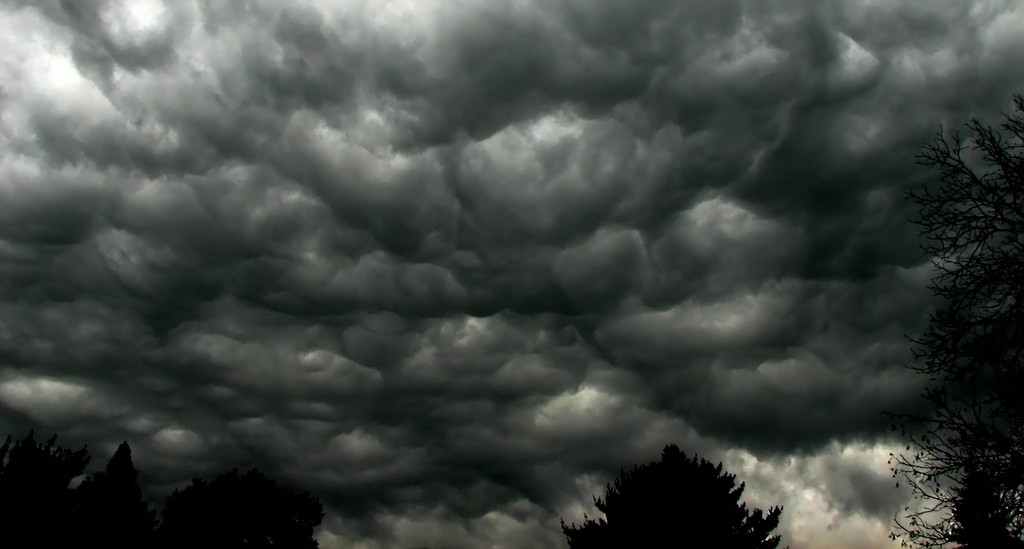 The Holy Spirit Helps
Put your suffering in context that includes God, and allows the Holy Spirit to help
Romans 8:16 The Spirit Himself testifies with our spirit that we are children of God, 17 and if children, heirs also, heirs of God and fellow heirs with Christ, if indeed we suffer with Him so that we may also be glorified with Him.
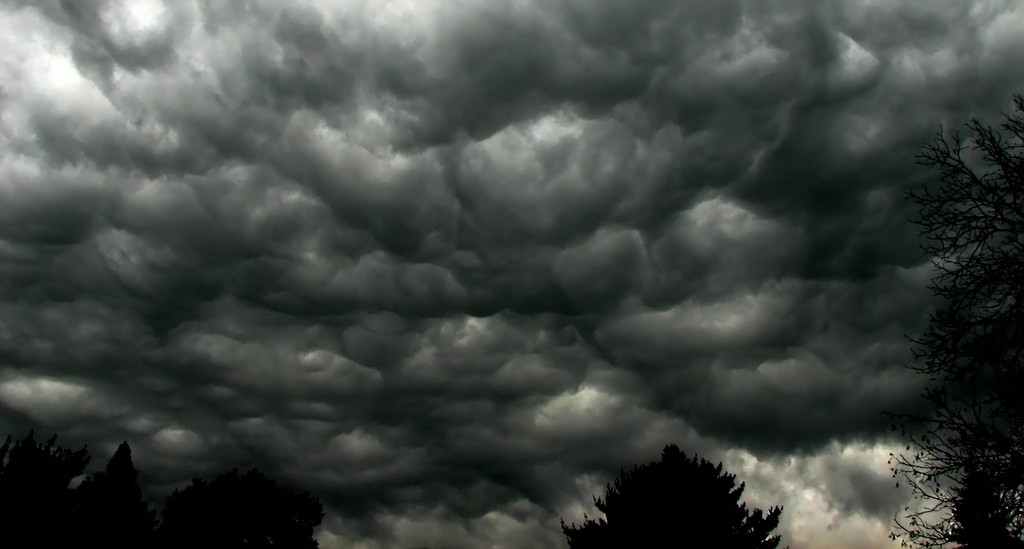 The Holy Spirit Helps
Put your suffering in context that includes God, and allows the Holy Spirit to help
Romans 8:16 The Spirit Himself testifies with our spirit that we are children of God, 17 and if children, heirs also, heirs of God and fellow heirs with Christ, if indeed we suffer with Him so that we may also be glorified with Him.
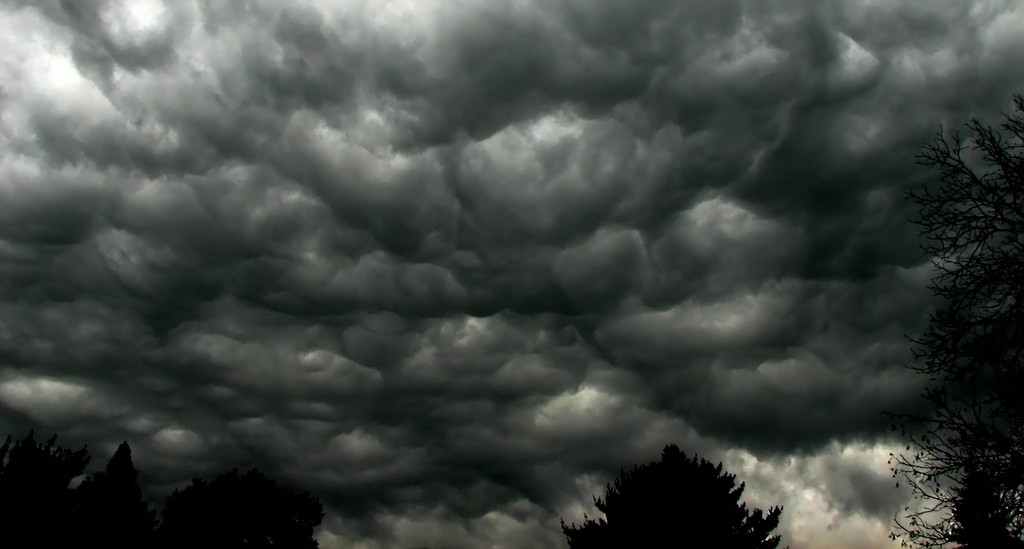 1) We suffer in the context future glory
Συνδοξάζω: syndoxázō, 
- from syn (with, accompany, beside) 
- and doxazō; (to praise, extol, magnify, celebrate, honor, adorn with luster, clothe with splendor)
- doxa (splendor and brightness of the sun or stars)
Romans 8:16 The Spirit Himself testifies with our spirit that we are children of God, 17 and if children, heirs also, heirs of God and fellow heirs with Christ, if indeed we suffer with Him so that we may also be glorified with Him.
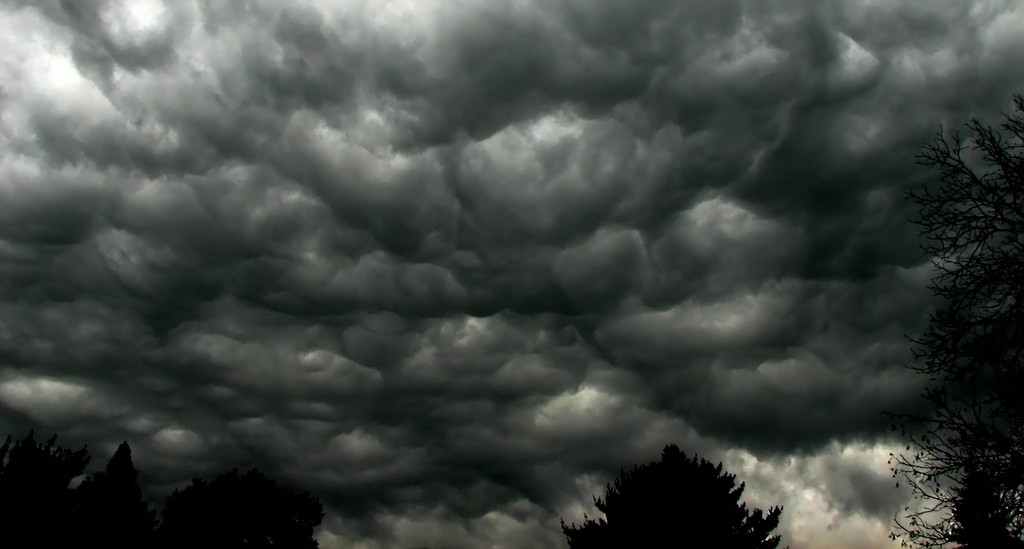 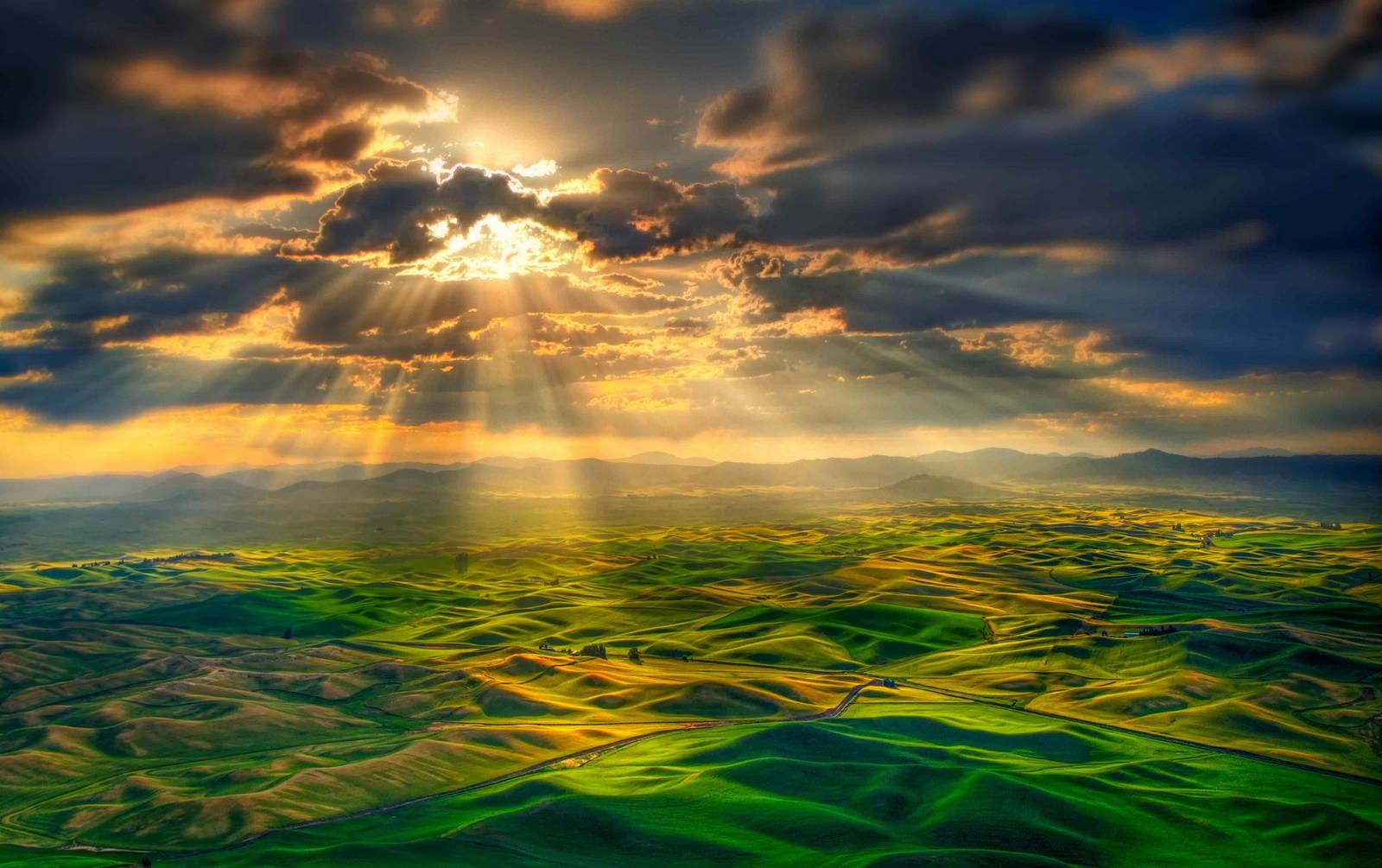 1) We suffer in the context future glory
Romans 8:16 The Spirit Himself testifies with our spirit that we are children of God, 17 and if children, heirs also, heirs of God and fellow heirs with Christ, if indeed we suffer with Him so that we may also be glorified with Him.
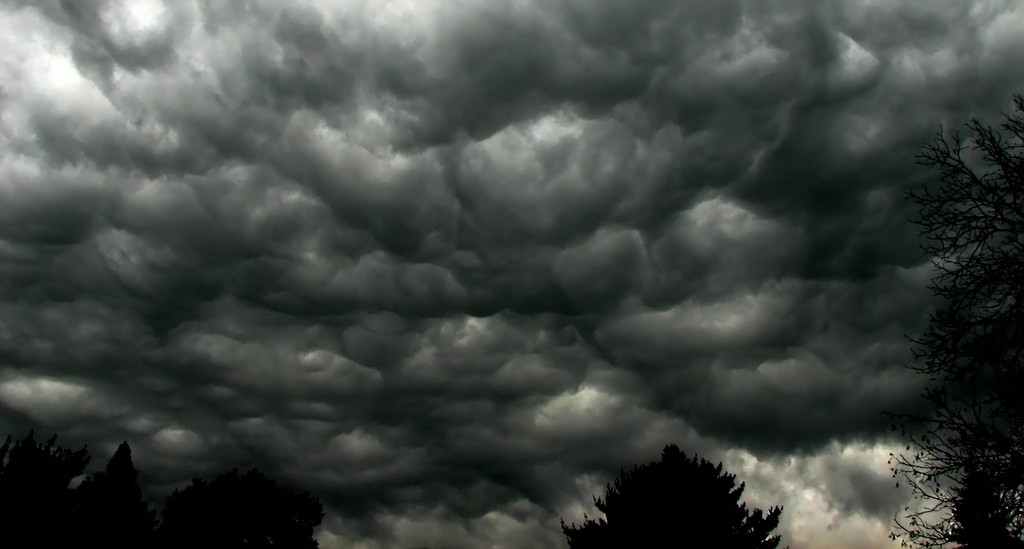 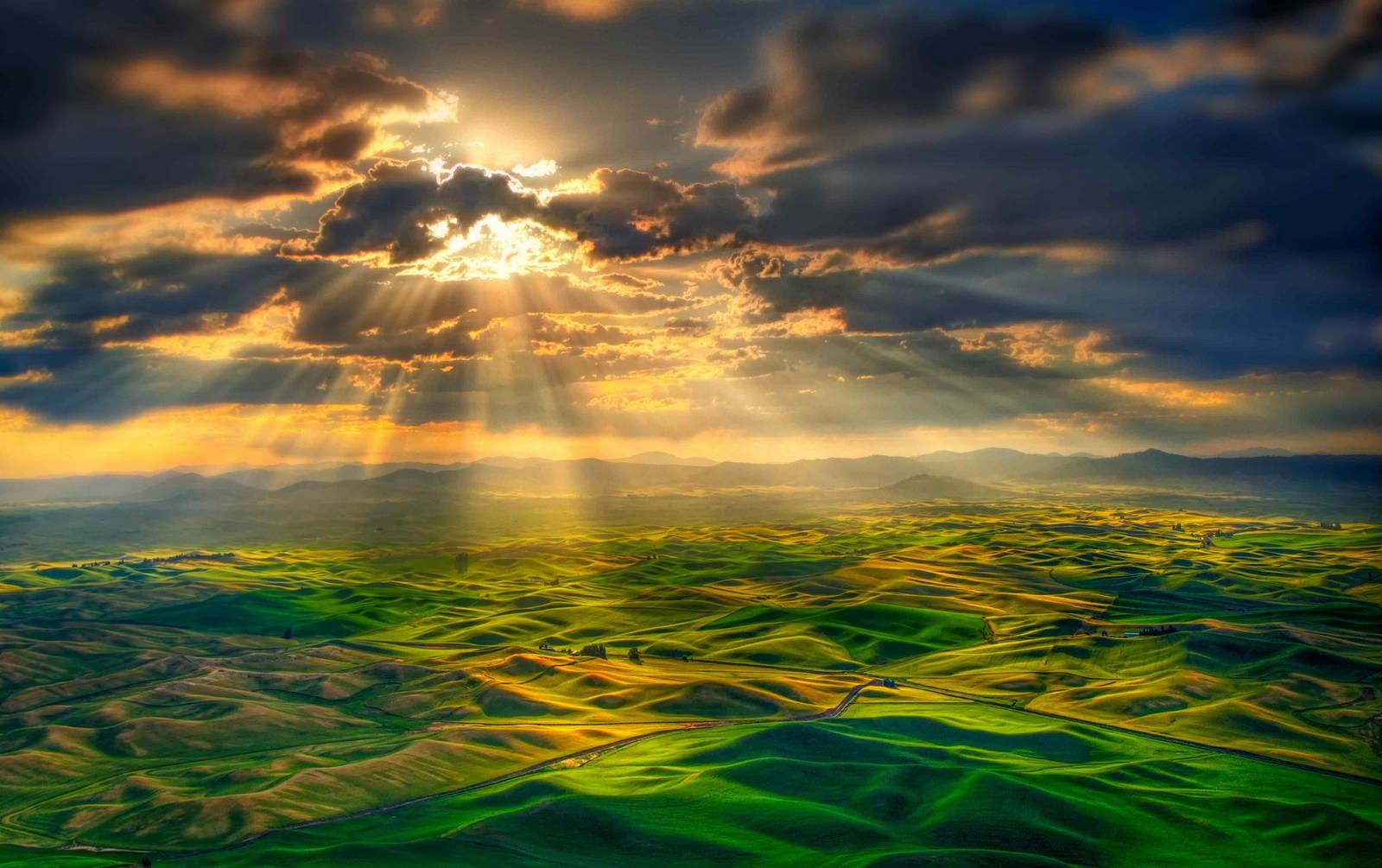 1) We suffer in the context future glory
Romans 8:16 The Spirit Himself testifies with our spirit that we are children of God, 17 and if children, heirs also, heirs of God and fellow heirs with Christ, if indeed we suffer with Him so that we may also be glorified with Him.
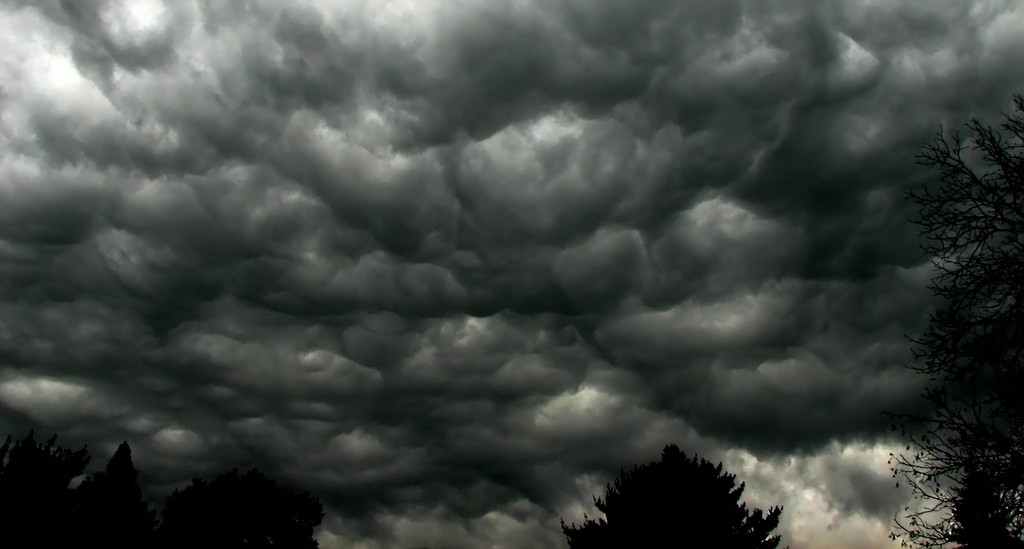 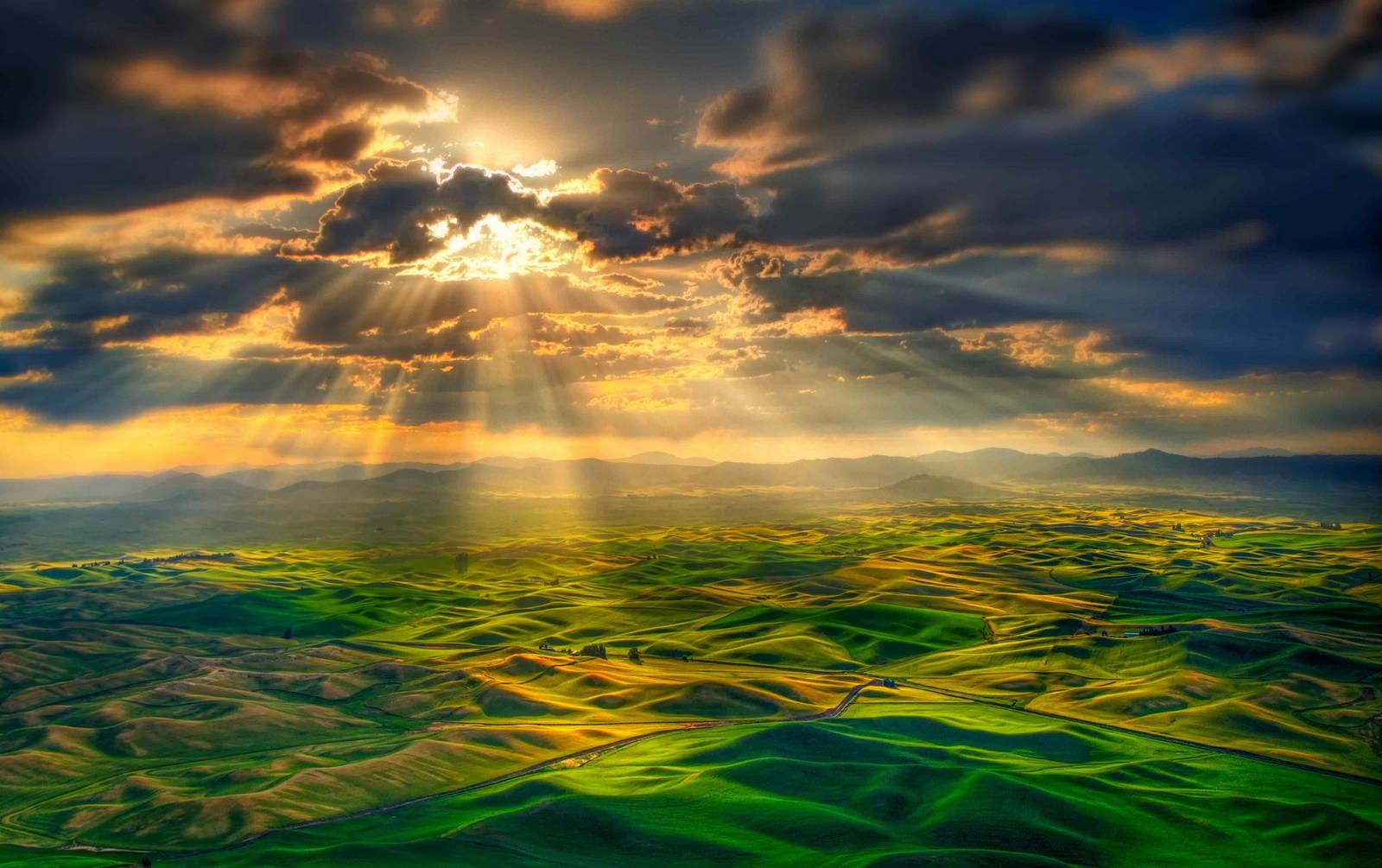 1) We suffer in the context future glory
His path goes through suffering to glory
And He shares his path with you
Romans 8:16 The Spirit Himself testifies with our spirit that we are children of God, 17 and if children, heirs also, heirs of God and fellow heirs with Christ, if indeed we suffer with Him so that we may also be glorified with Him.
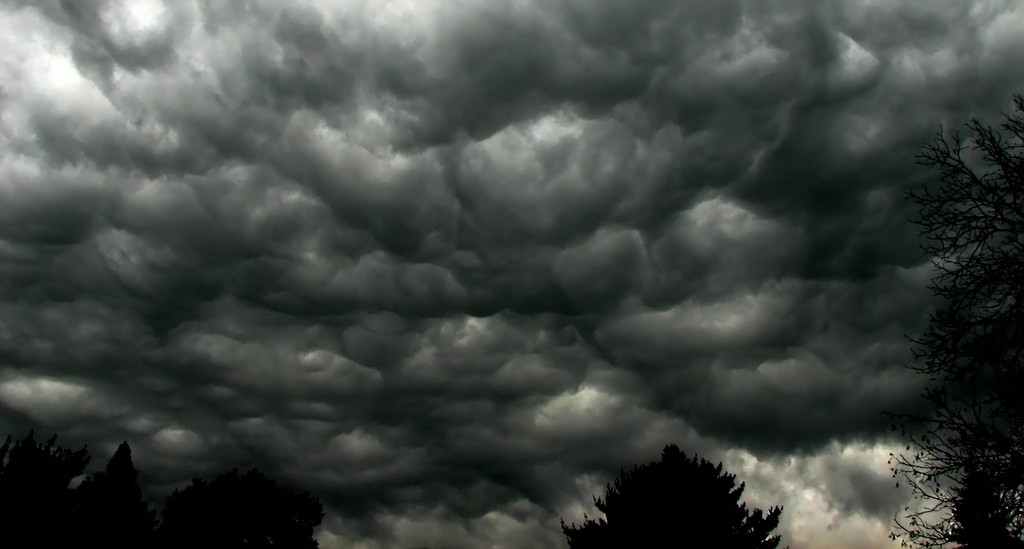 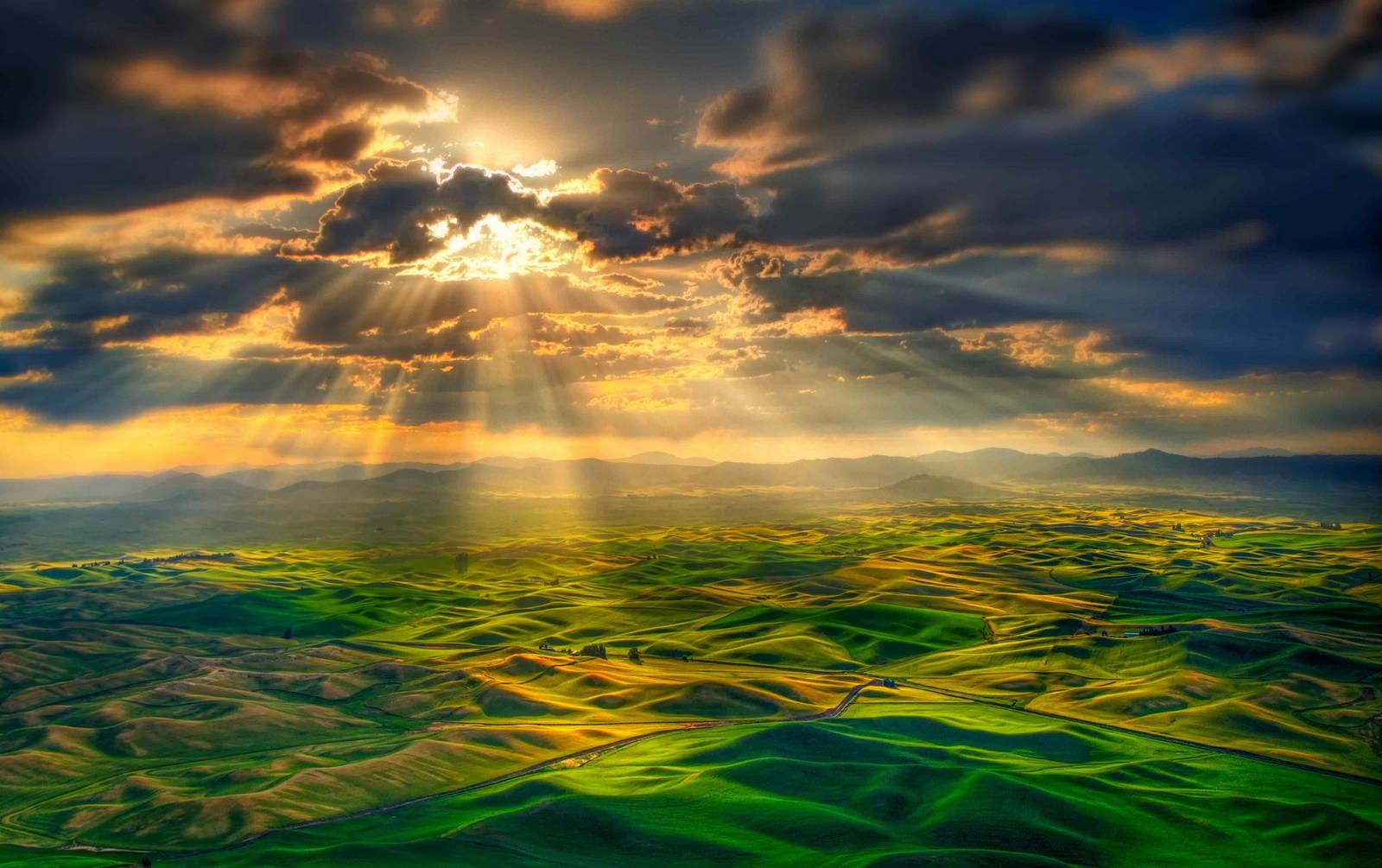 1) We suffer in the context future glory
“Still, I wonder if we shall ever be put into songs or tales… I mean: put into words, you know, told by the fireside, or read out of a great big book with red and black letters, years and years afterwards. And people will say: "Let's hear about Frodo and the Ring!" And they will say: "Yes, that's one of my favourite stories. Frodo was very brave, wasn't he, dad?" "Yes, my boy, the famousest of the hobbits, and that's saying a lot."
Romans 8:16 The Spirit Himself testifies with our spirit that we are children of God, 17 and if children, heirs also, heirs of God and fellow heirs with Christ, if indeed we suffer with Him so that we may also be glorified with Him.
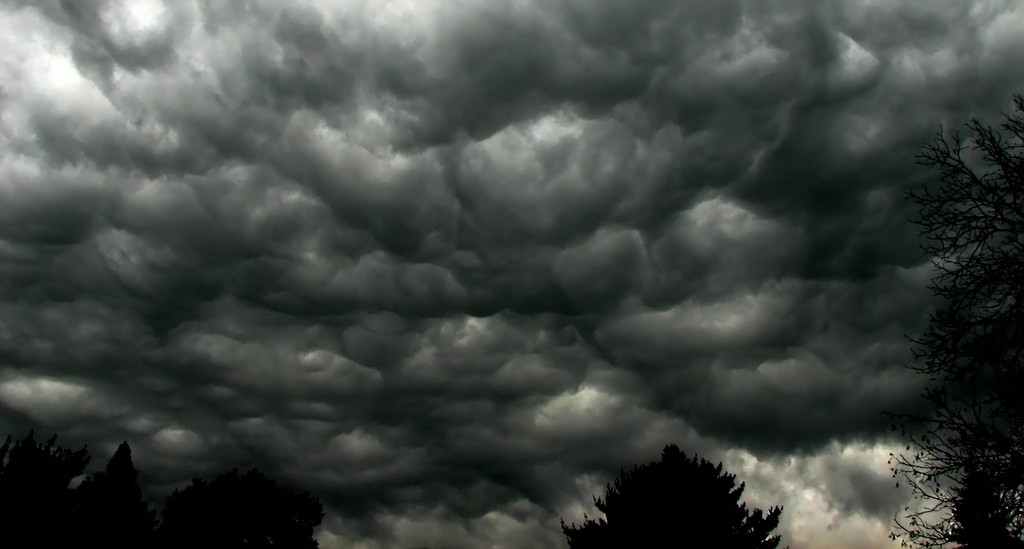 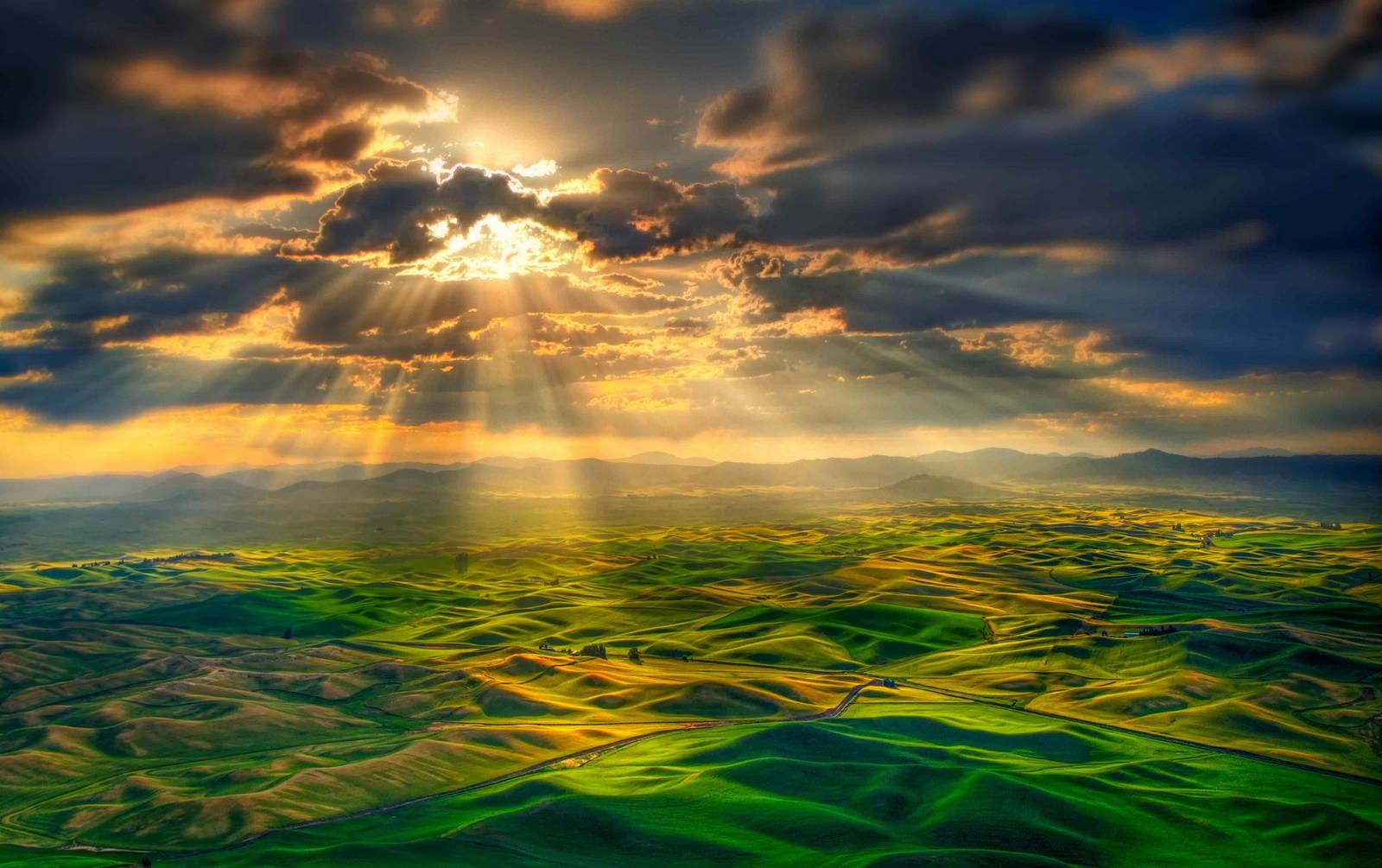 1) We suffer in the context future glory
'It's saying a lot too much,' said Frodo, and he laughed, 'Why, Sam,' he said, 'to hear you somehow makes me as merry as if the story was already written. But you've left out one of the chief characters: Samwise the stouthearted. "I want to hear more about Sam, dad. Why didn't they put in more of his talk, dad? That's what I like, it makes me laugh. And Frodo wouldn't have got far without Sam, would he, dad?"'
Romans 8:16 The Spirit Himself testifies with our spirit that we are children of God, 17 and if children, heirs also, heirs of God and fellow heirs with Christ, if indeed we suffer with Him so that we may also be glorified with Him.
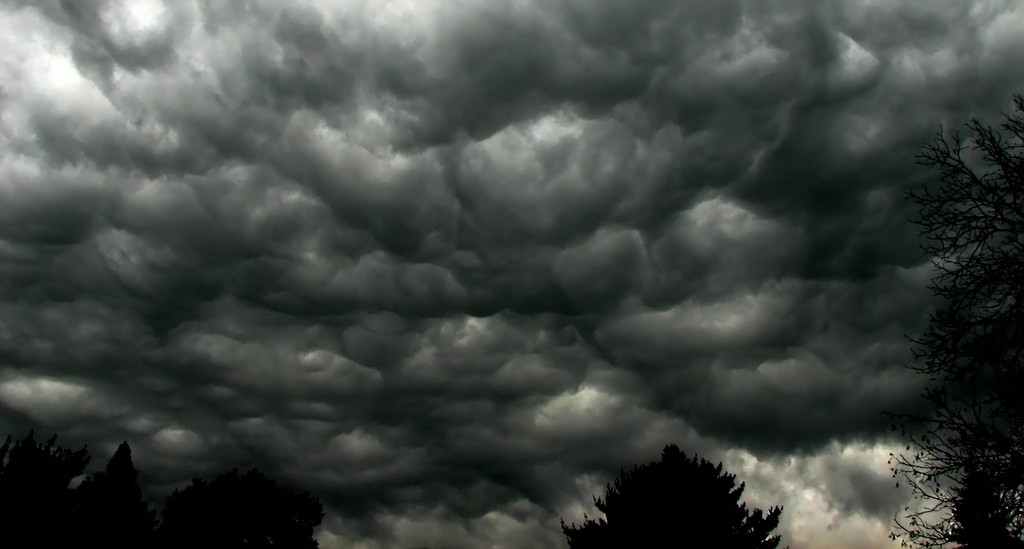 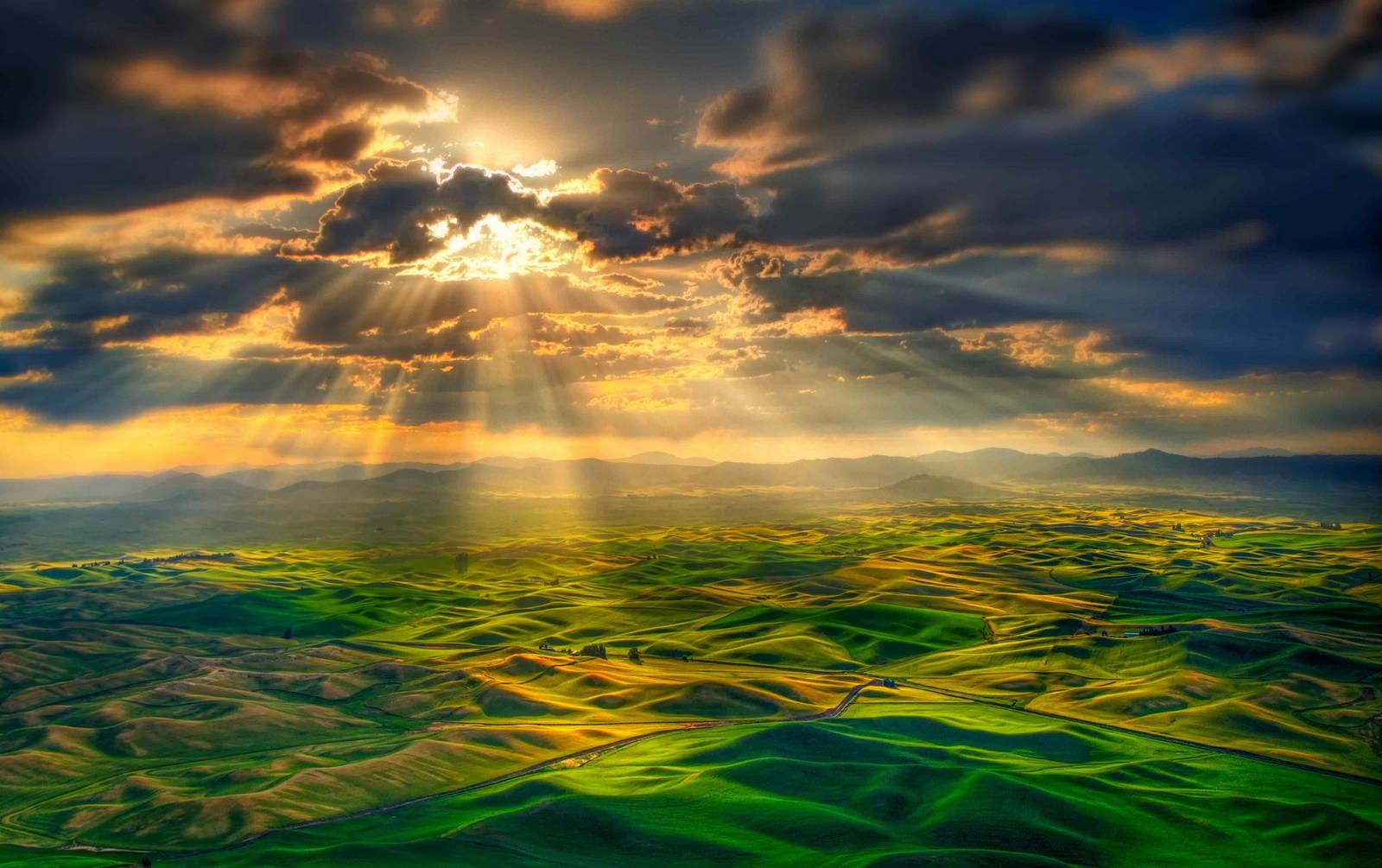 1) We suffer in the context future glory
'Now, Mr. Frodo,' said Sam, 'you shouldn't make fun. I was serious.'
'So was I,' said Frodo, 'and so I am.—”
Romans 8:16 The Spirit Himself testifies with our spirit that we are children of God, 17 and if children, heirs also, heirs of God and fellow heirs with Christ, if indeed we suffer with Him so that we may also be glorified with Him.
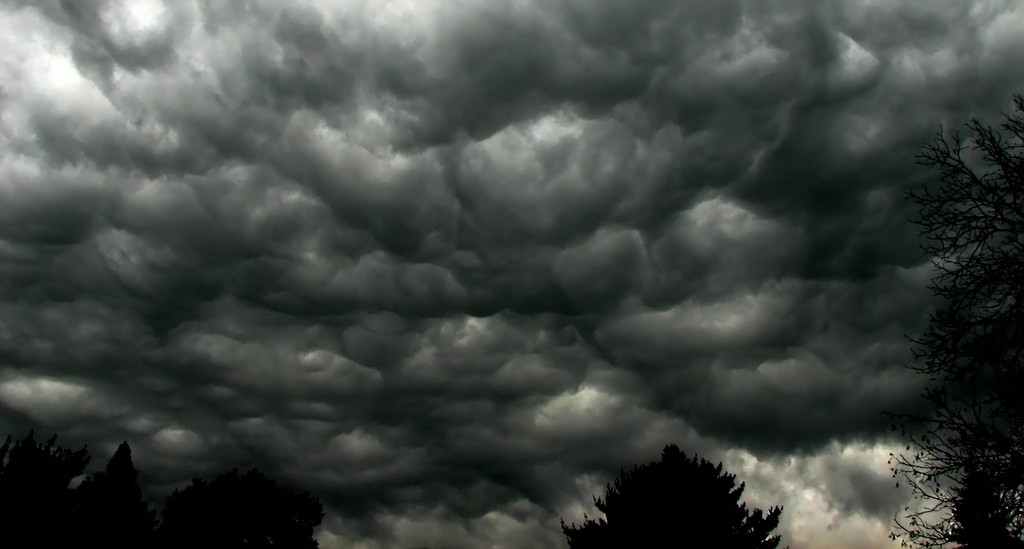 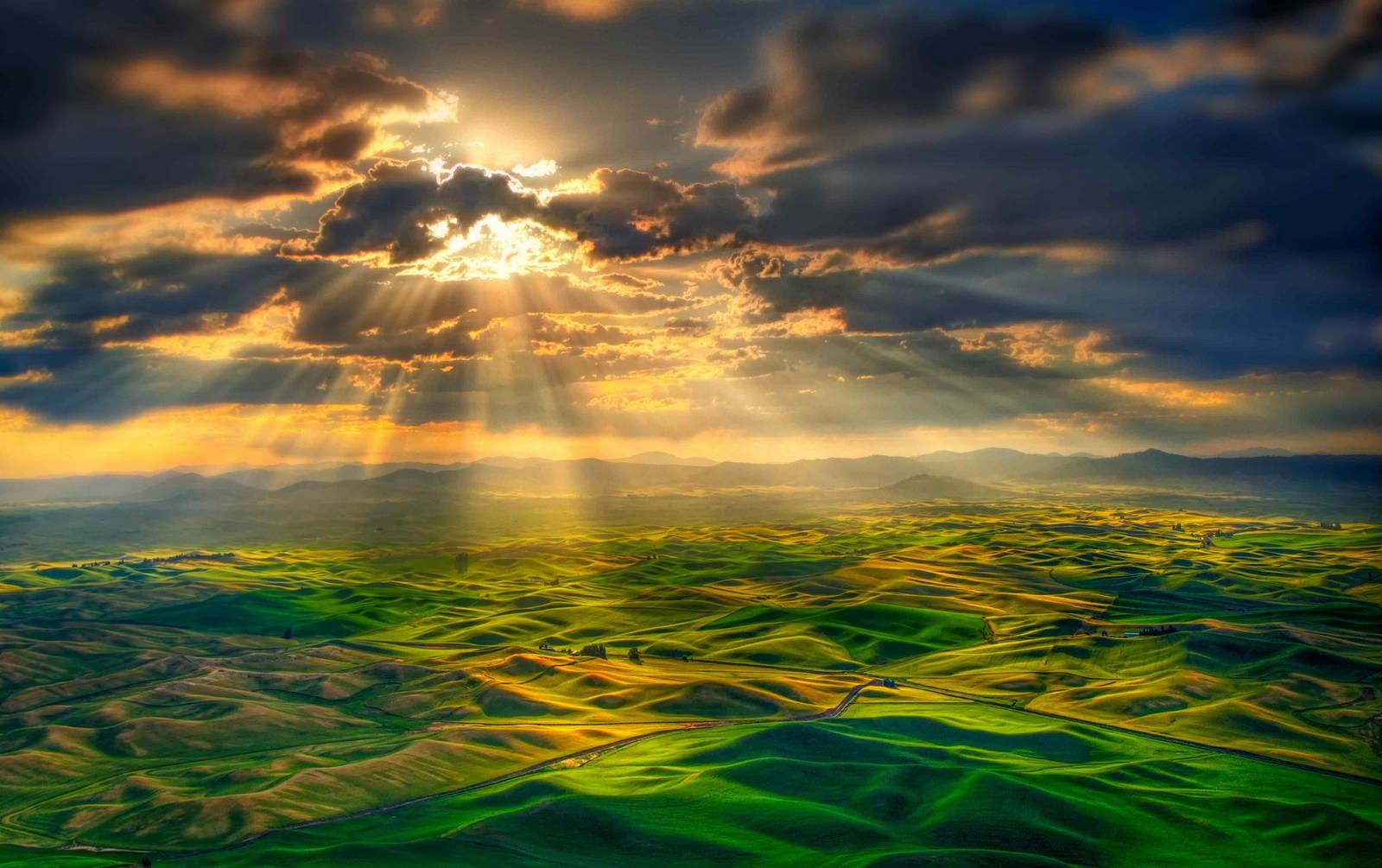 1) We suffer in the context future glory
Our present suffering will look different in the future
Romans 8:18 For I consider that the sufferings of this present time are not worthy to be compared with the glory that is to be revealed to us.
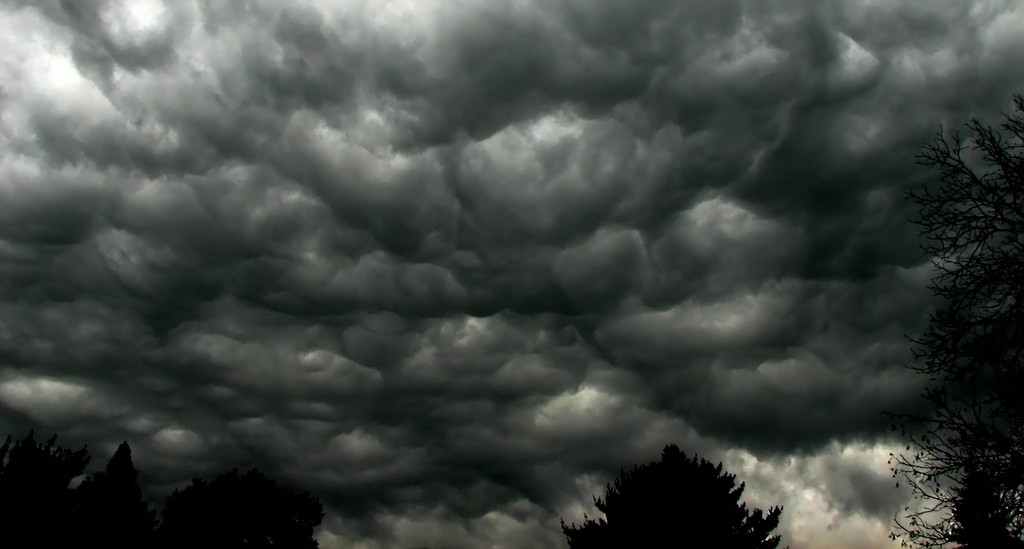 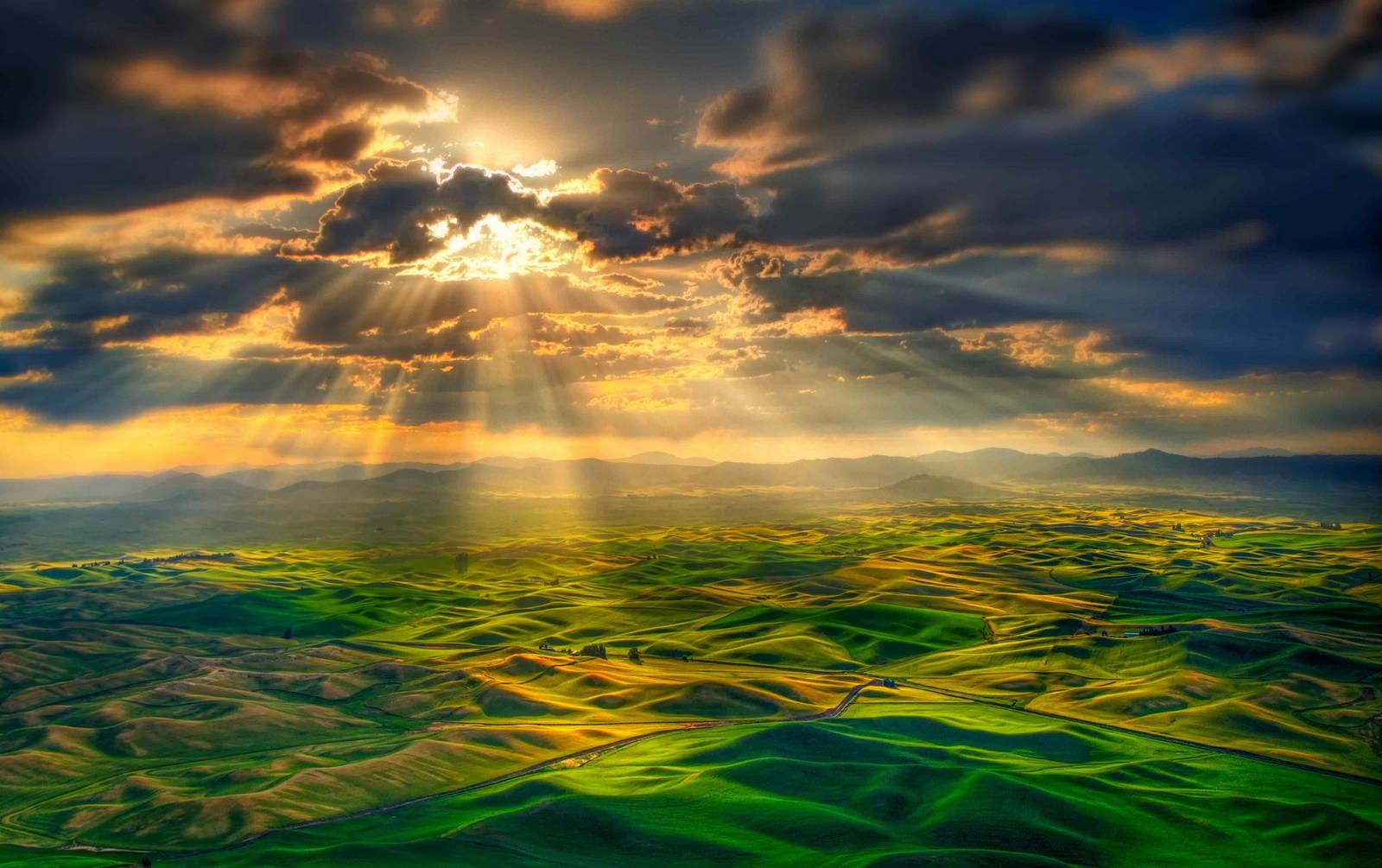 1) We suffer in the context future glory
Our present suffering will look different in the future
Romans 8:18 For I consider that the sufferings of this present time are not worthy to be compared with the glory that is to be revealed to us.
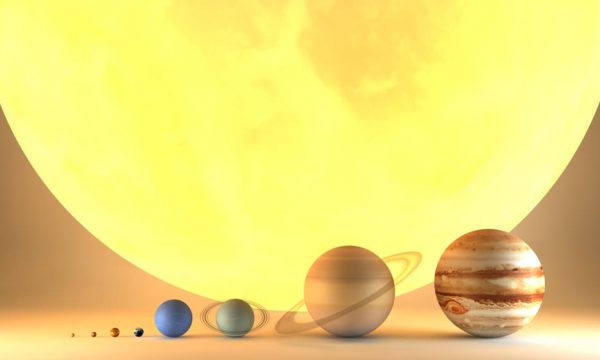 1) We suffer in the context future glory
Romans 8:18 For I consider that the sufferings of this present time are not worthy to be compared with the glory that is to be revealed to us.
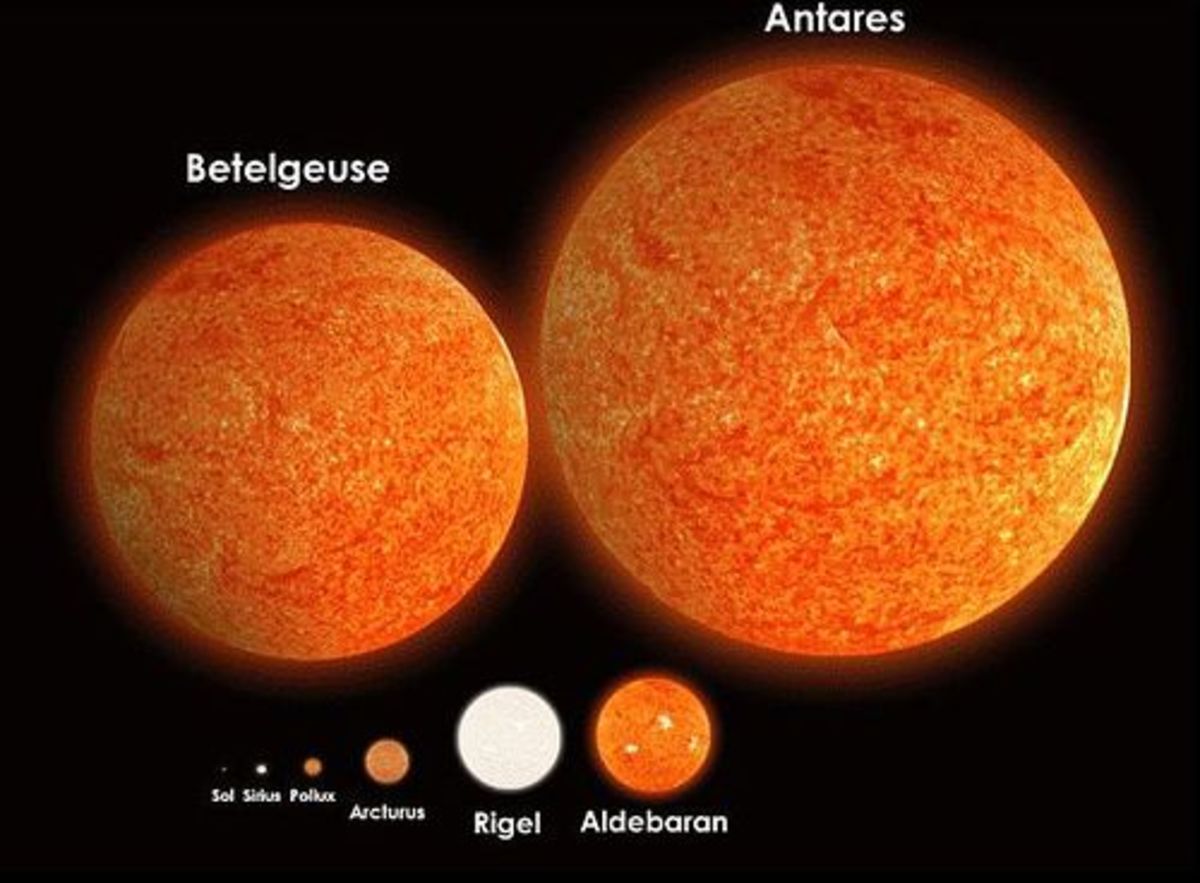 1) We suffer in the context future glory
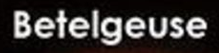 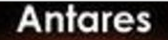 Romans 8:18 For I consider that the sufferings of this present time are not worthy to be compared with the glory that is to be revealed to us.
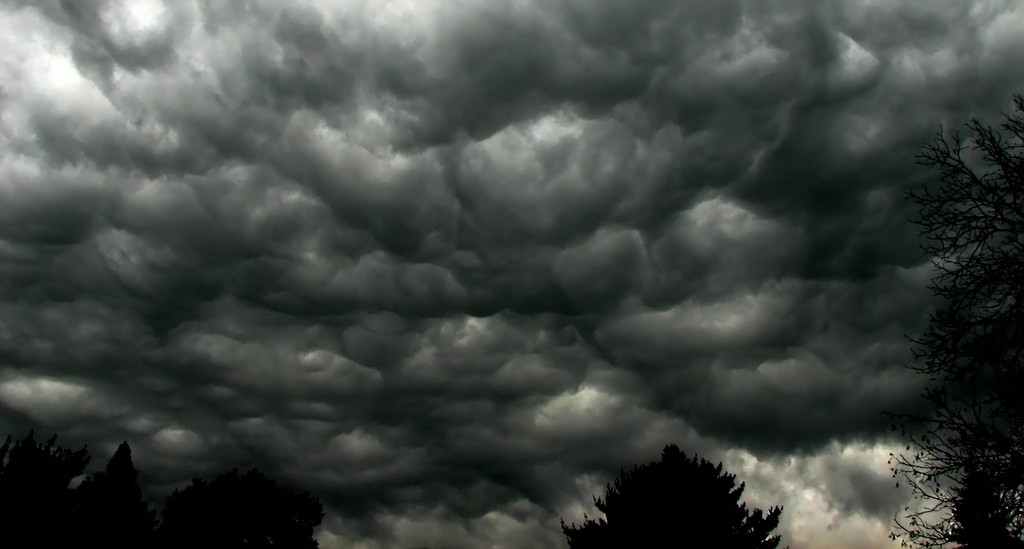 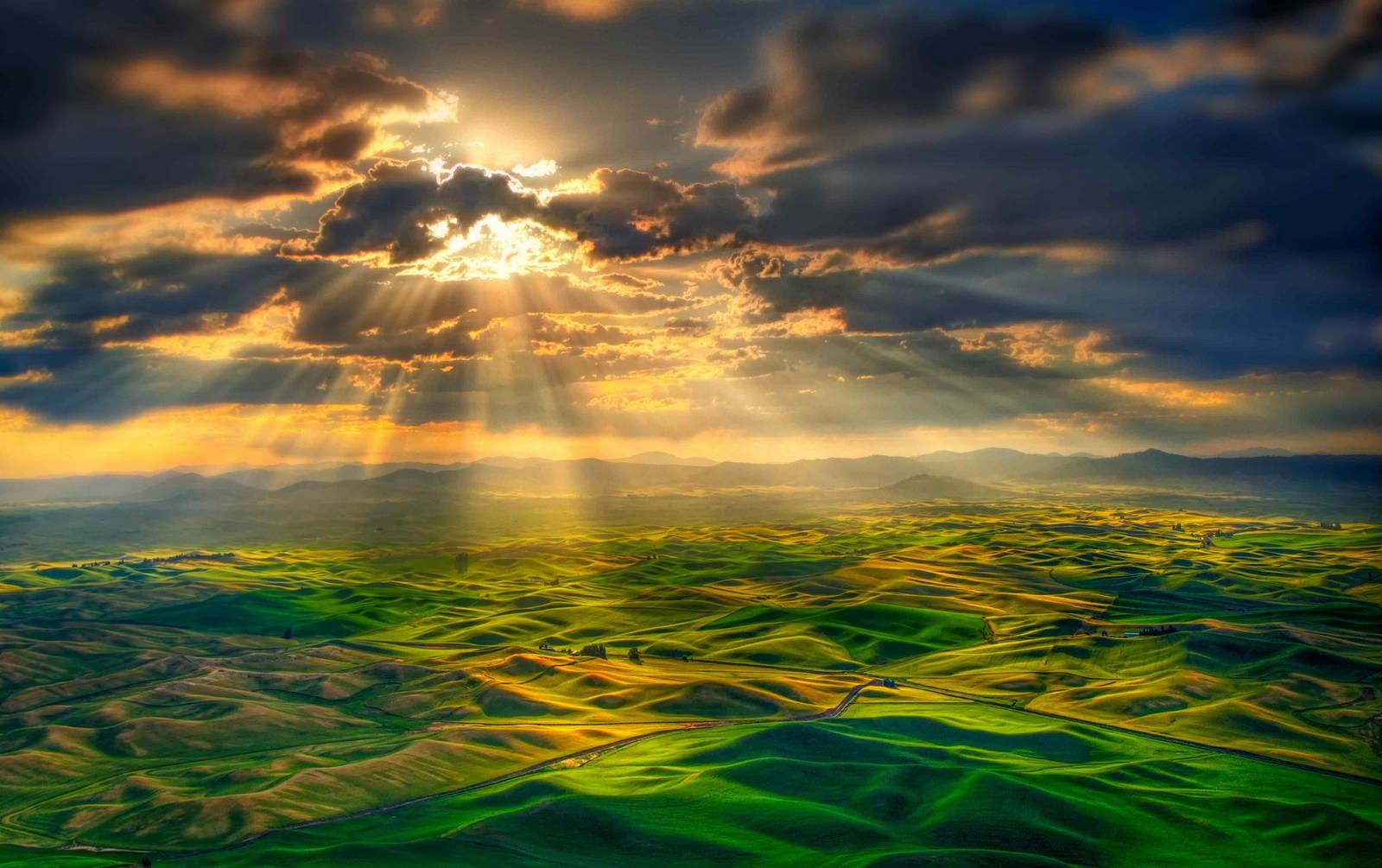 1) We suffer in the context future glory
However strongly you feel about suffering today, it will be nothing in comparison to how you feel when you see and share in the radiance of His glory on that day
Romans 8:18 For I consider that the sufferings of this present time are not worthy to be compared with the glory that is to be revealed to us.
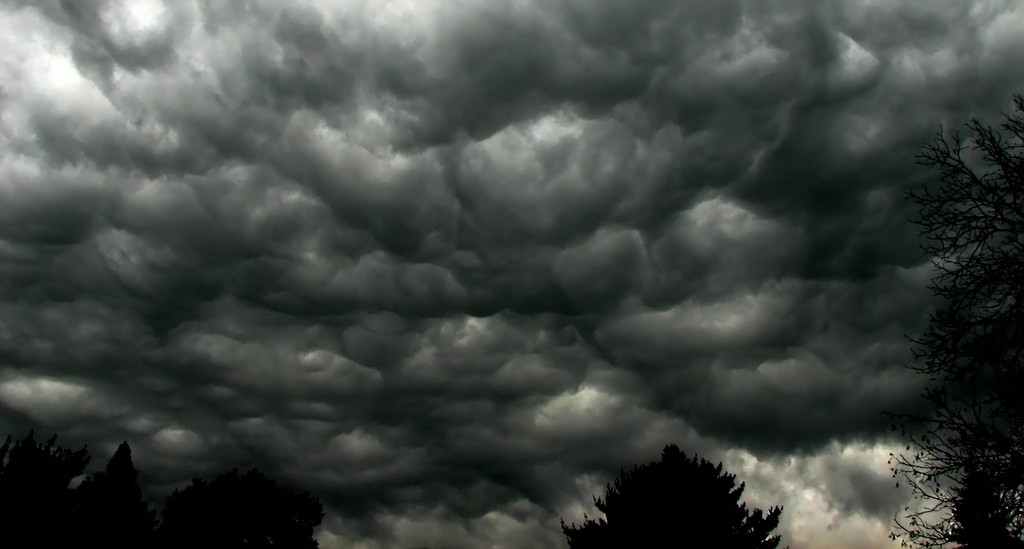 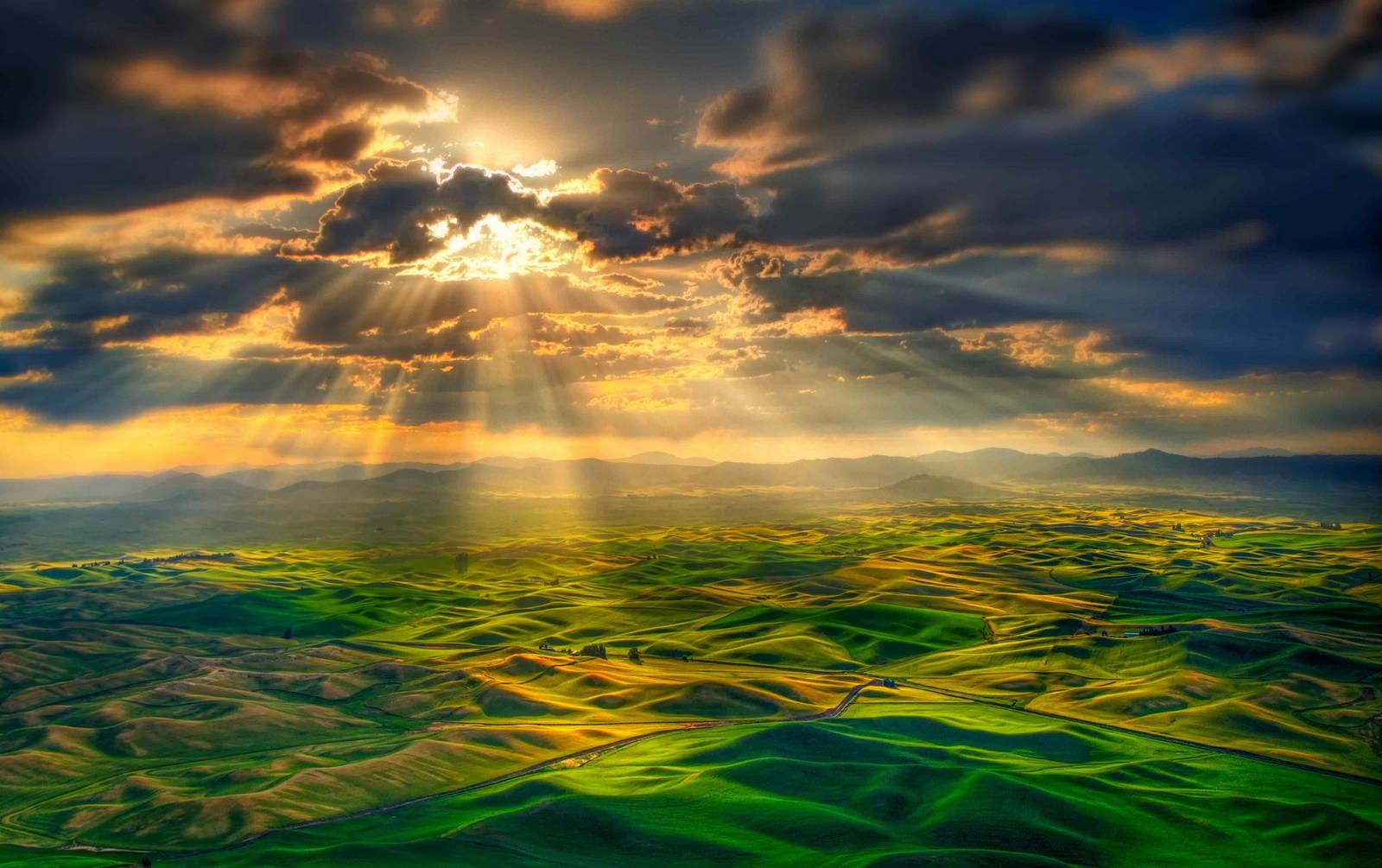 1) We suffer in the context future glory
And the Spirit reminds us of this reality that is yet unseen
Romans 8:16 The Spirit Himself testifies with our spirit that we are children of God, 17 and if children, heirs also, heirs of God and fellow heirs with Christ, if indeed we suffer with Him so that we may also be glorified with Him.
Romans 8:18 For I consider that the sufferings of this present time are not worthy to be compared with the glory that is to be revealed to us.
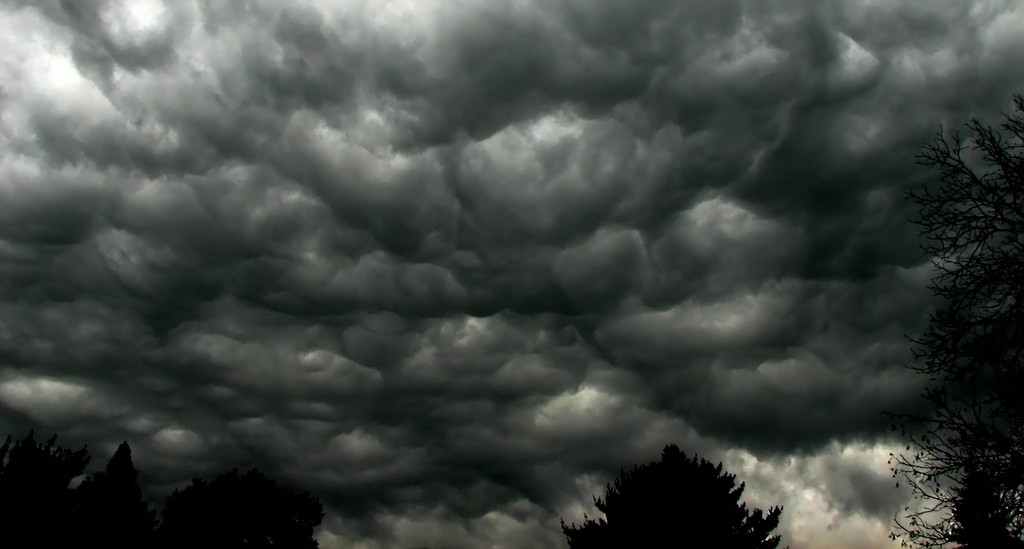 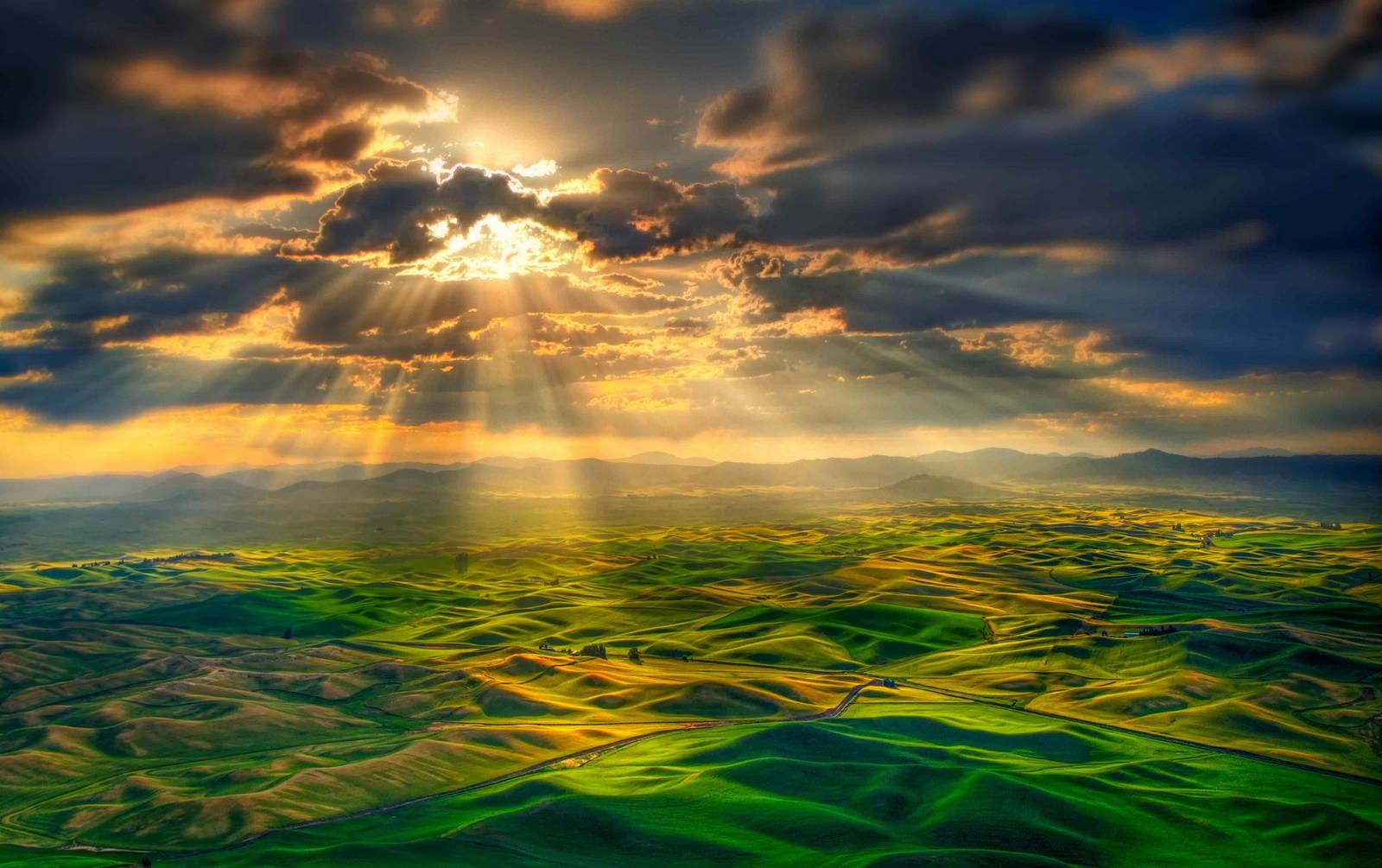 1) We suffer in the context future glory
Romans 8:19 For the anxious longing of the creation waits eagerly for the revealing of the sons of God. 20 For the creation was subjected to futility, not willingly, but because of Him who subjected it, in hope 21 that the creation itself also will be set free from its slavery to corruption into the freedom of the glory of the children of God.
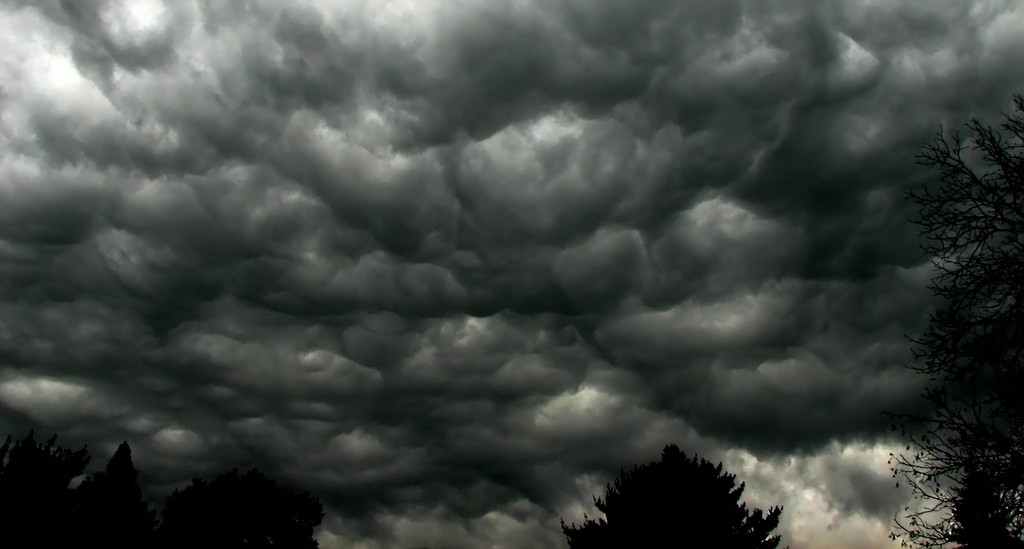 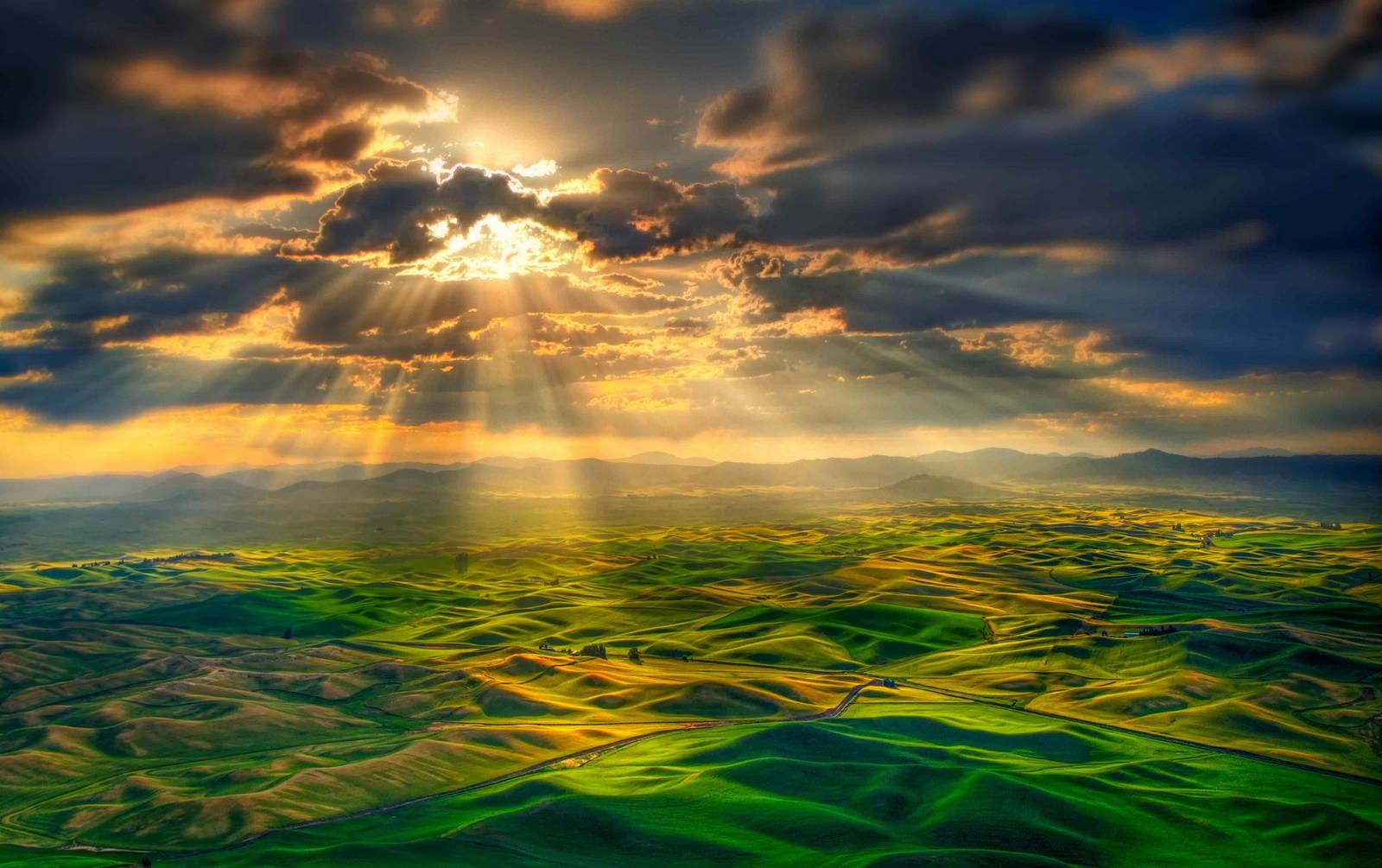 2) We suffer in the context of present waiting
Romans 8:19 For the anxious longing of the creation waits eagerly for the revealing of the sons of God. 20 For the creation was subjected to futility, not willingly, but because of Him who subjected it, in hope 21 that the creation itself also will be set free from its slavery to corruption into the freedom of the glory of the children of God.
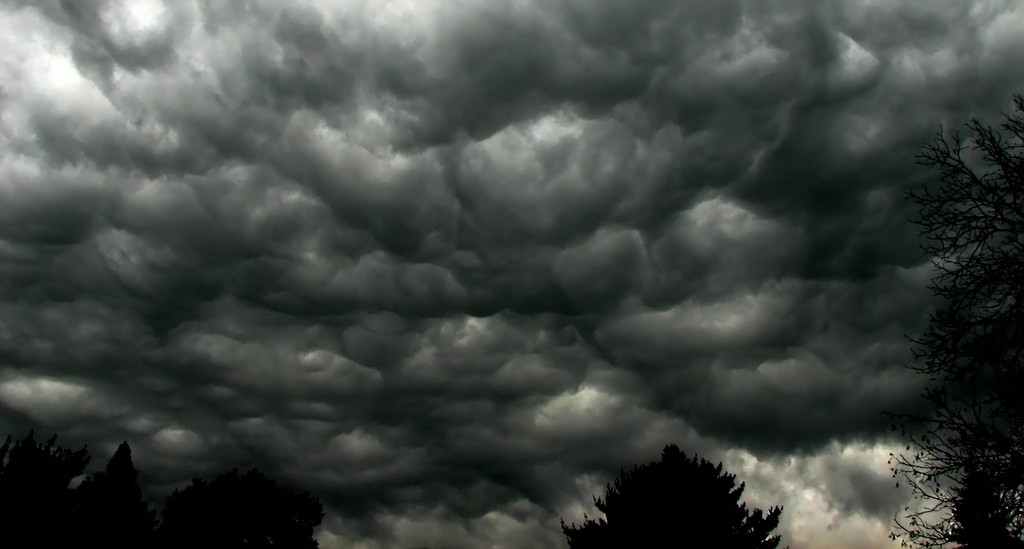 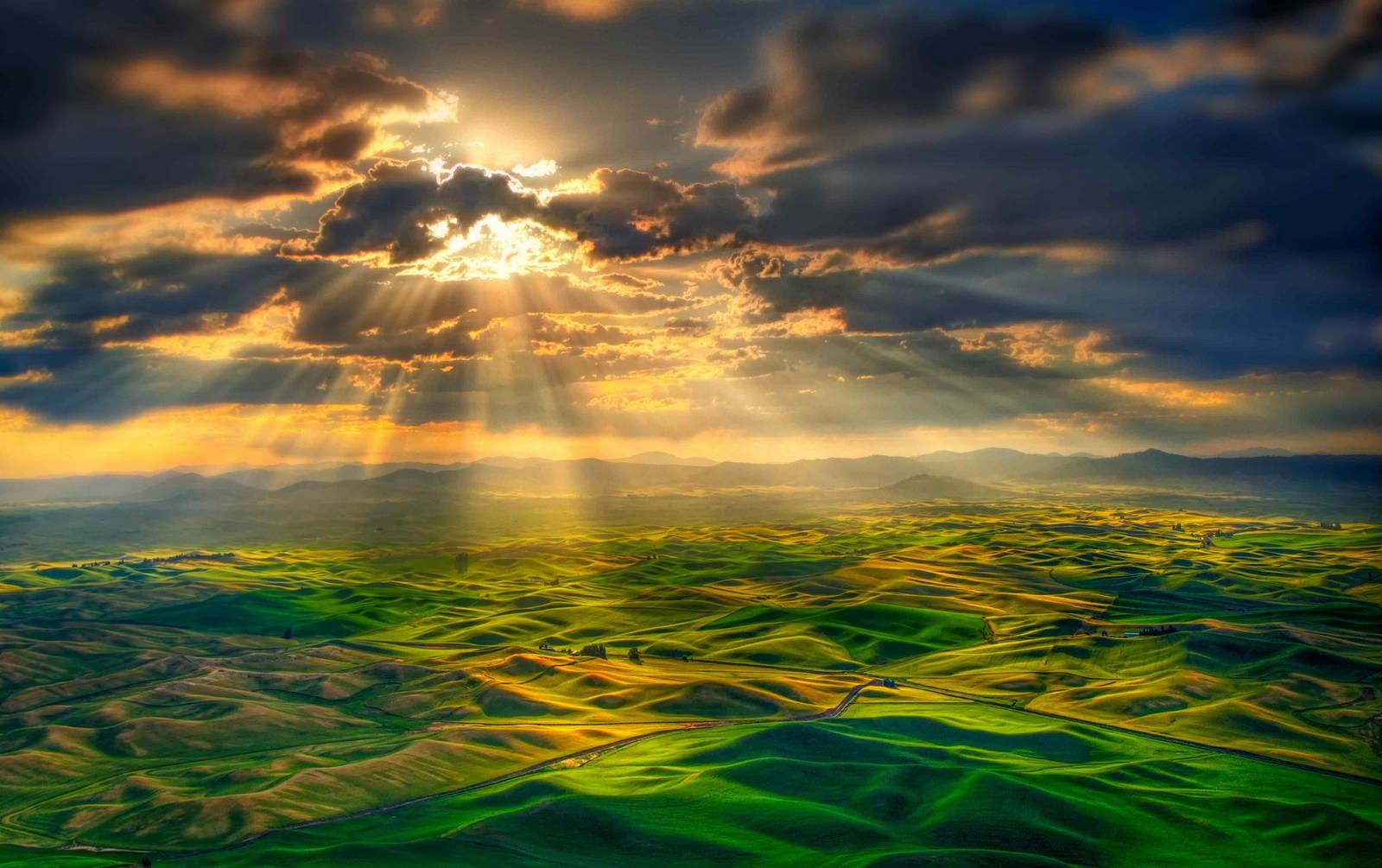 2) We suffer in the context of present waiting
Romans 8:19 For the anxious longing of the creation waits eagerly for the revealing of the sons of God. 20 For the creation was subjected to futility, not willingly, but because of Him who subjected it, in hope 21 that the creation itself also will be set free from its slavery to corruption into the freedom of the glory of the children of God.
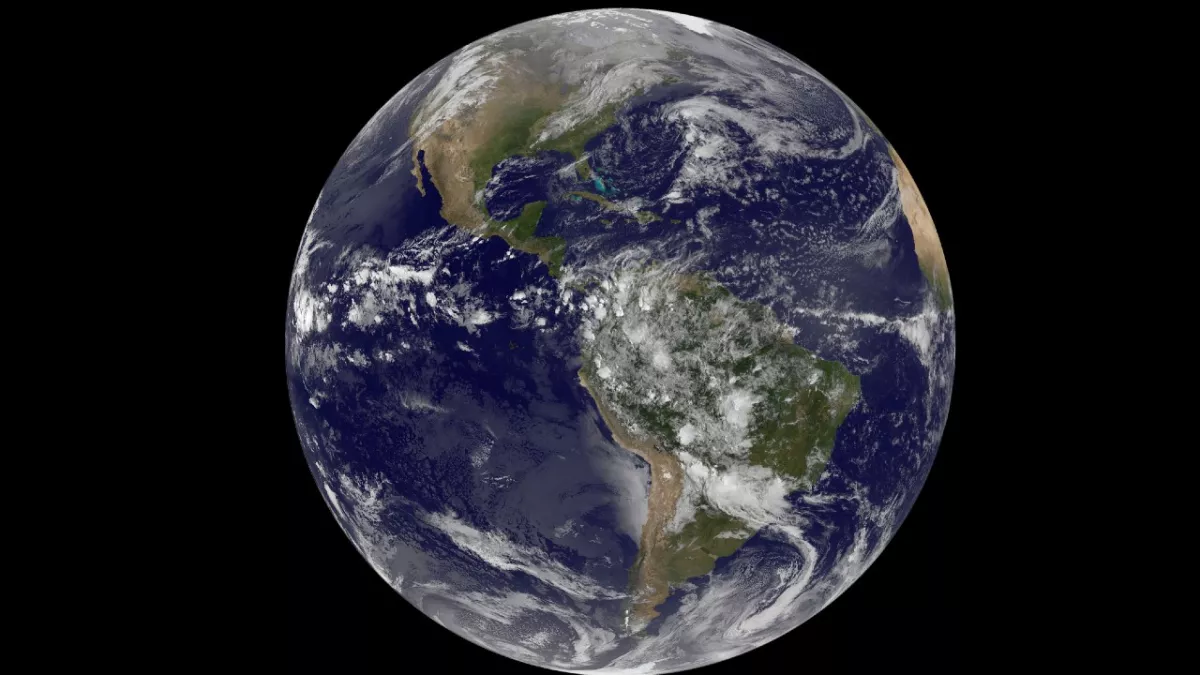 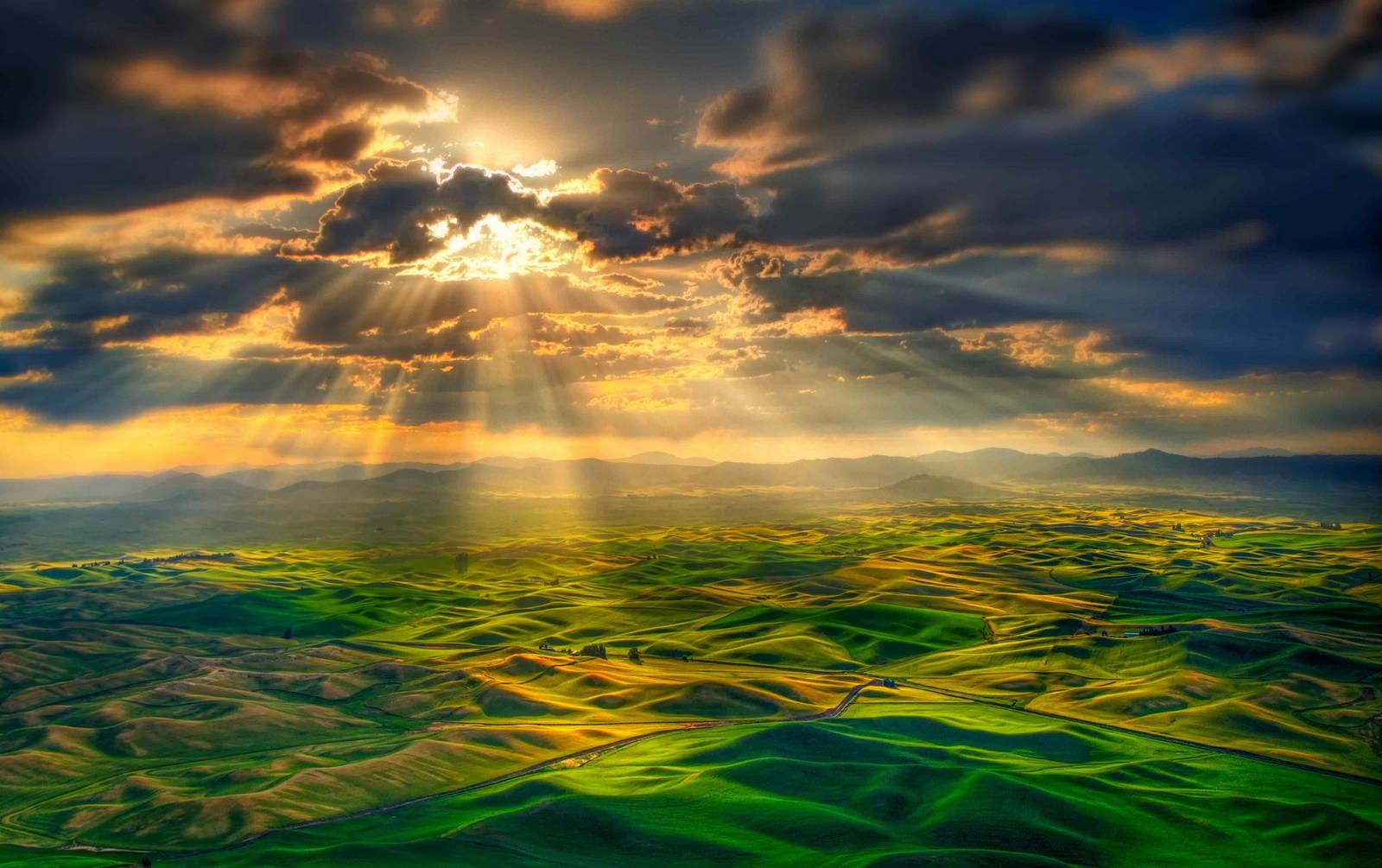 2) We suffer in the context of present waiting
Romans 8:19 For the anxious longing of the creation waits eagerly for the revealing of the sons of God. 20 For the creation was subjected to futility, not willingly, but because of Him who subjected it, in hope 21 that the creation itself also will be set free from its slavery to corruption into the freedom of the glory of the children of God.
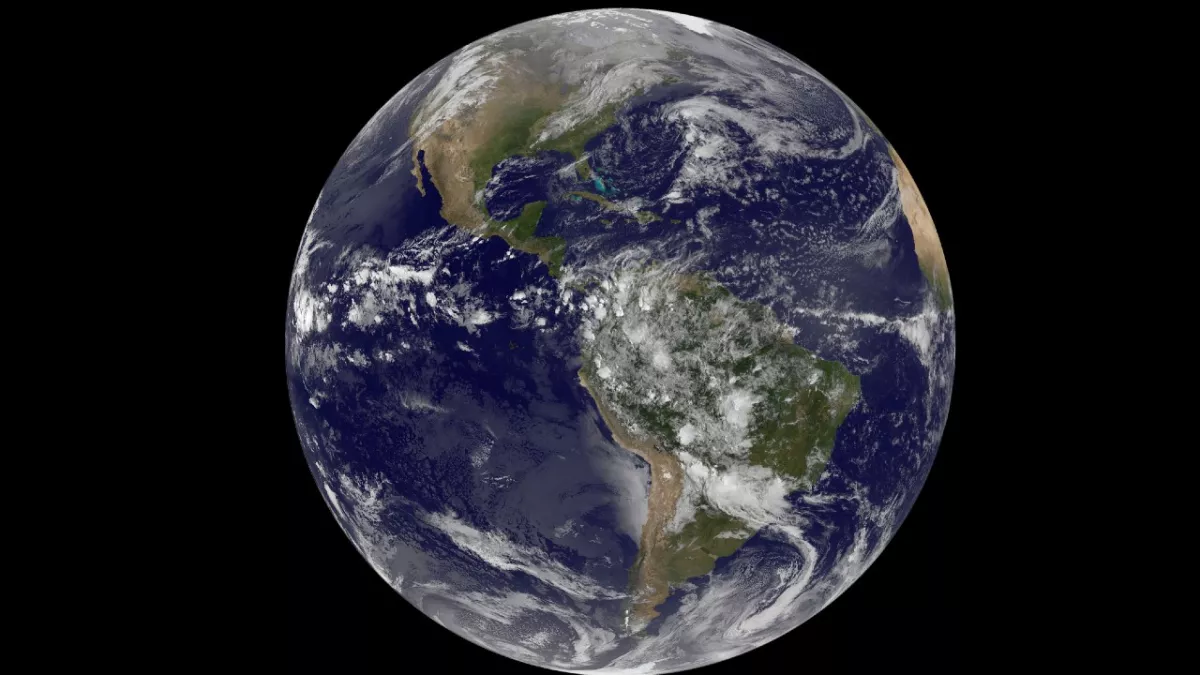 2) We suffer in the context of present waiting
Romans 8:19 For the anxious longing of the creation waits eagerly for the revealing of the sons of God. 20 For the creation was subjected to futility, not willingly, but because of Him who subjected it, in hope 21 that the creation itself also will be set free from its slavery to corruption into the freedom of the glory of the children of God.
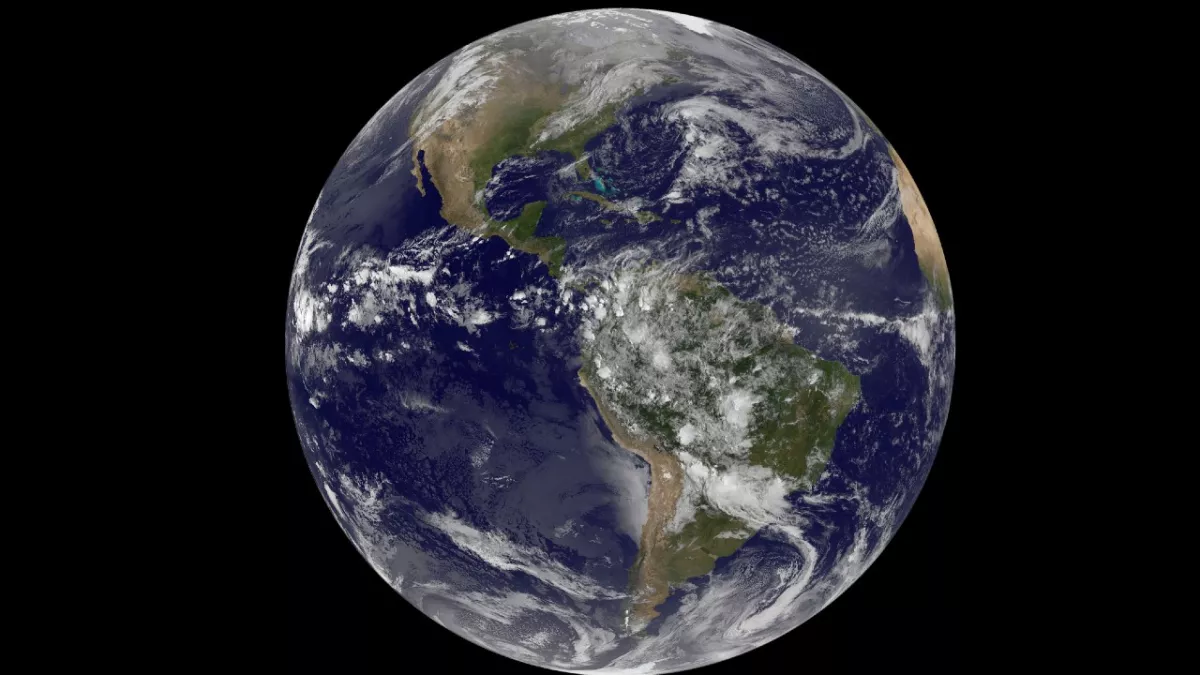 2) We suffer in the context of present waiting
Romans 8:19 For the anxious longing of the creation waits eagerly for the revealing of the sons of God. 20 For the creation was subjected to futility, not willingly, but because of Him who subjected it, in hope 21 that the creation itself also will be set free from its slavery to corruption into the freedom of the glory of the children of God.
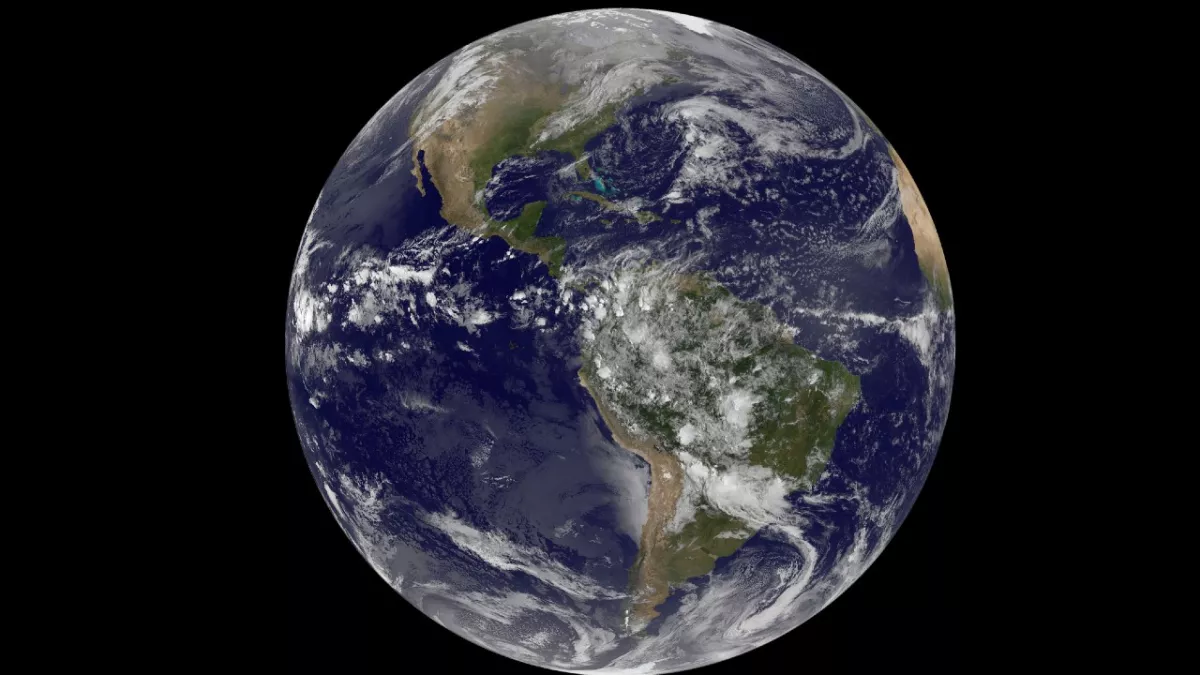 2) We suffer in the context of present waiting
Romans 8:19 For the anxious longing of the creation waits eagerly for the revealing of the sons of God. 20 For the creation was subjected to futility, not willingly, but because of Him who subjected it, in hope 21 that the creation itself also will be set free from its slavery to corruption into the freedom of the glory of the children of God.
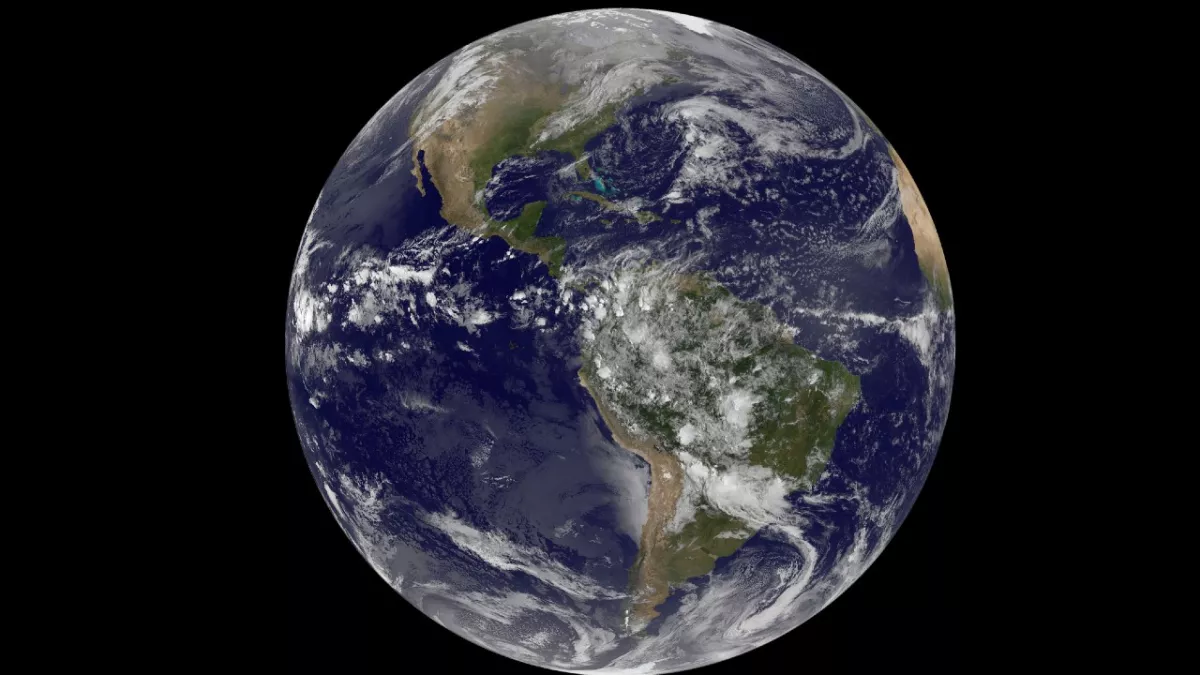 2) We suffer in the context of present waiting
The waiting of all creation
Romans 8:22 For we know that the whole creation groans and suffers the pains of childbirth together until now. 23 And not only this, but also we ourselves, having the first fruits of the Spirit, even we ourselves groan within ourselves, waiting eagerly for our adoption as sons, the redemption of our body.
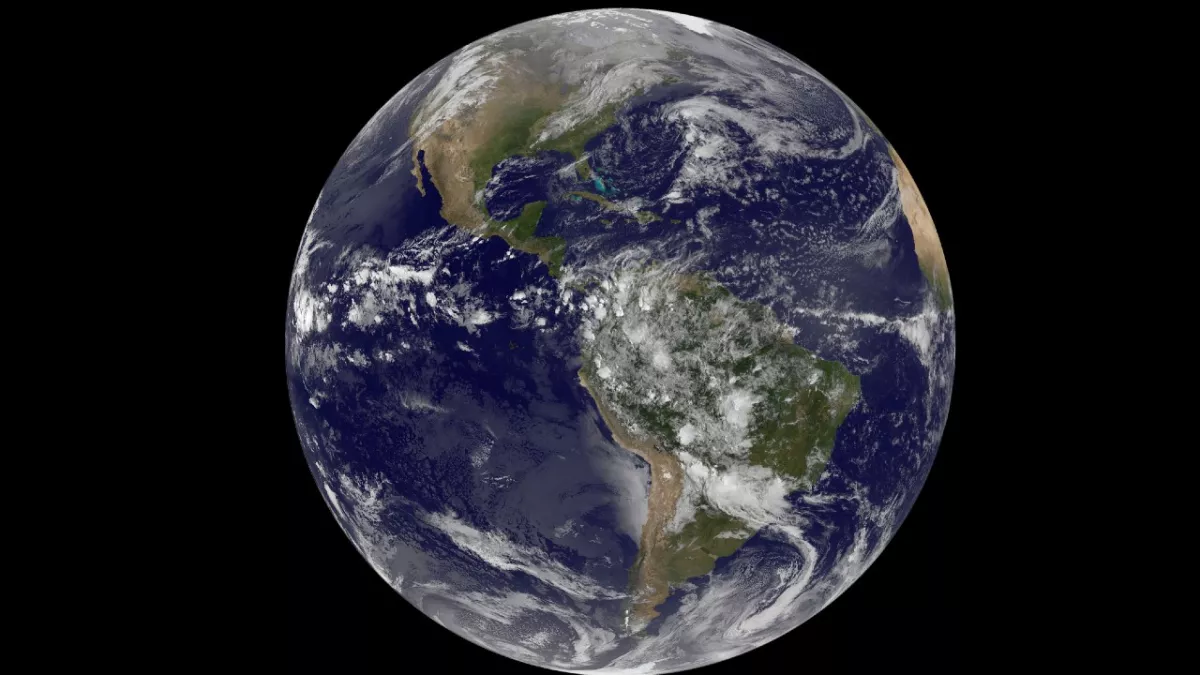 2) We suffer in the context of present waiting
The waiting of all creation
Romans 8:22 For we know that the whole creation groans and suffers the pains of childbirth together until now. 23 And not only this, but also we ourselves, having the first fruits of the Spirit, even we ourselves groan within ourselves, waiting eagerly for our adoption as sons, the redemption of our body.
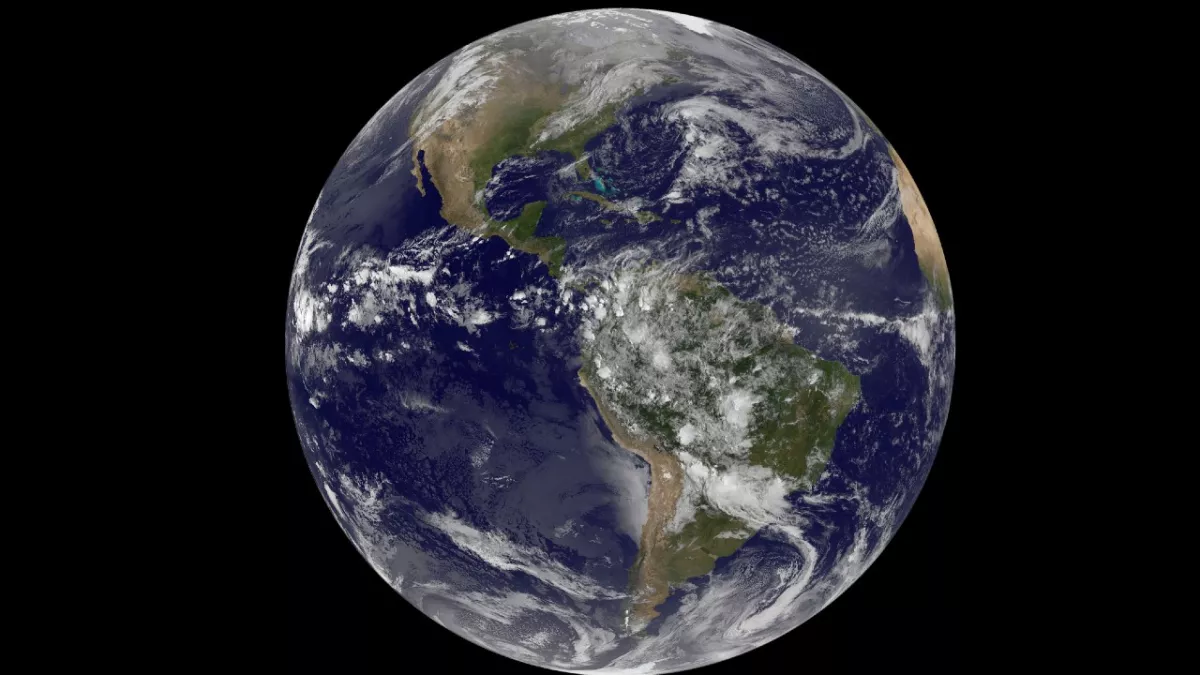 2) We suffer in the context of present waiting
The waiting of all creation
Our suffering is part of the larger story of redemption
Romans 8:22 For we know that the whole creation groans and suffers the pains of childbirth together until now. 23 And not only this, but also we ourselves, having the first fruits of the Spirit, even we ourselves groan within ourselves, waiting eagerly for our adoption as sons, the redemption of our body.
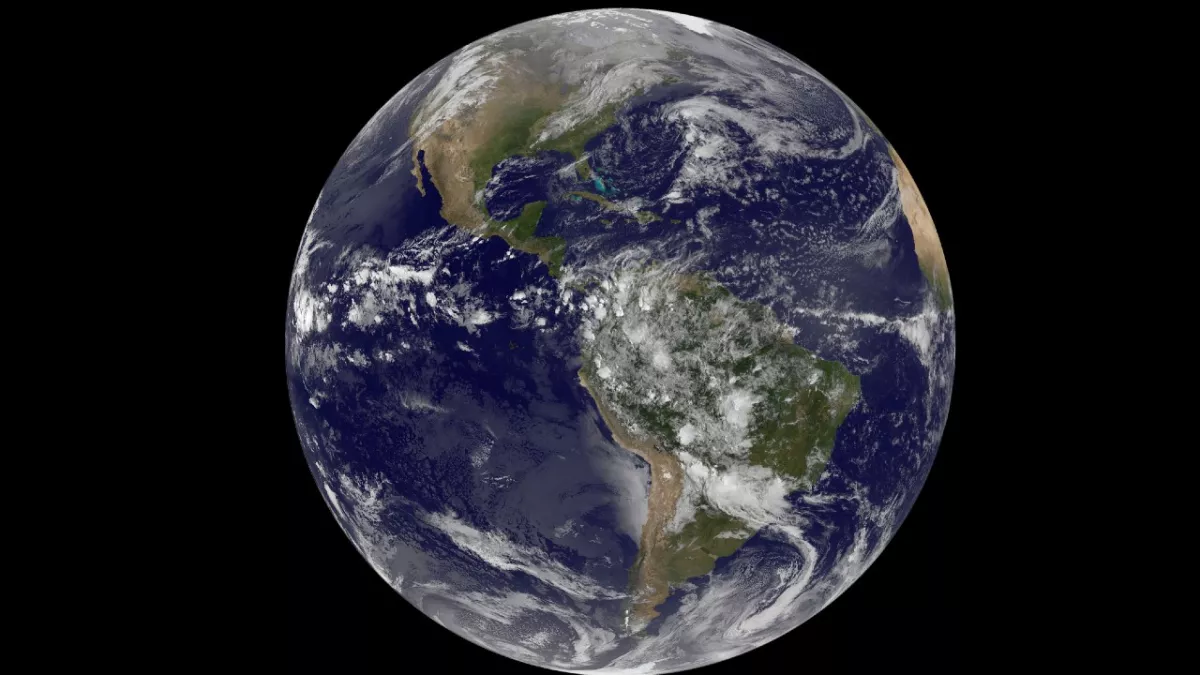 2) We suffer in the context of present waiting
The waiting of all creation
Our suffering is part of the larger story of redemption
Romans 8:22 For we know that the whole creation groans and suffers the pains of childbirth together until now. 23 And not only this, but also we ourselves, having the first fruits of the Spirit, even we ourselves groan within ourselves, waiting eagerly for our adoption as sons, the redemption of our body.
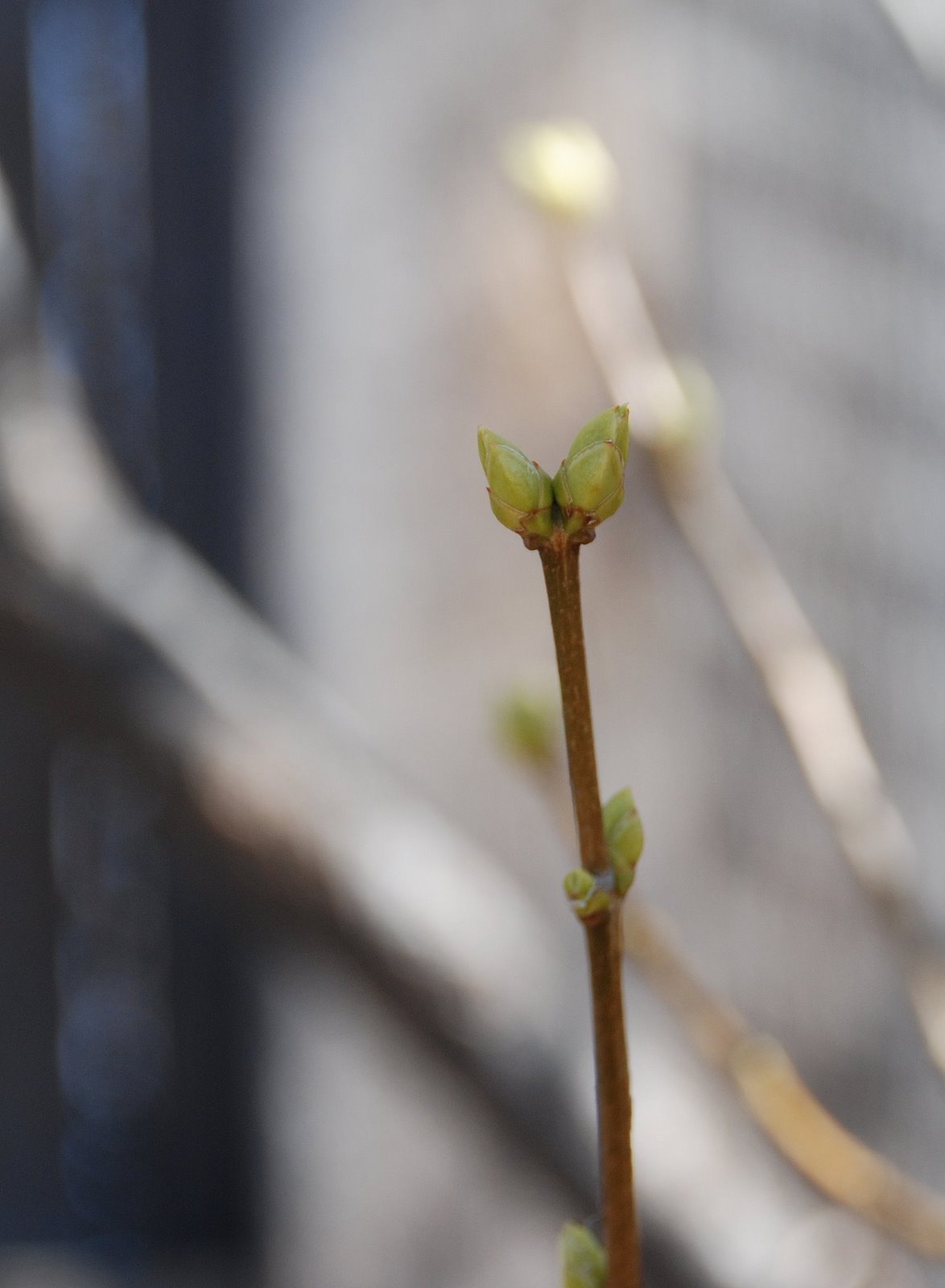 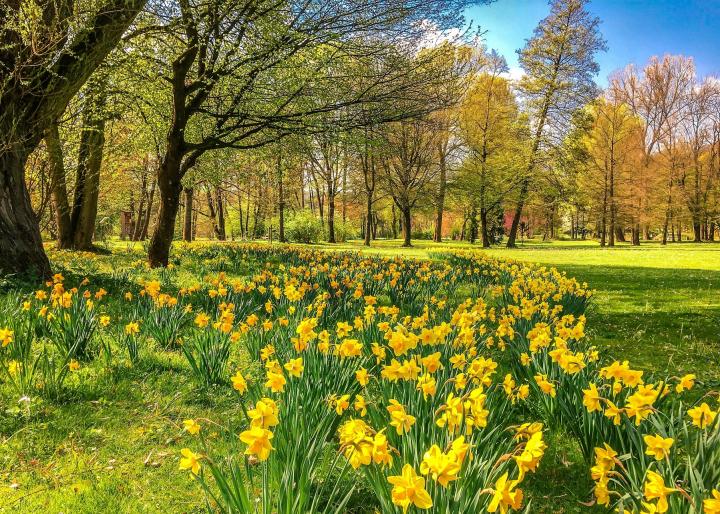 2) We suffer in the context of present waiting
Romans 8:22 For we know that the whole creation groans and suffers the pains of childbirth together until now. 23 And not only this, but also we ourselves, having the first fruits of the Spirit, even we ourselves groan within ourselves, waiting eagerly for our adoption as sons, the redemption of our body.
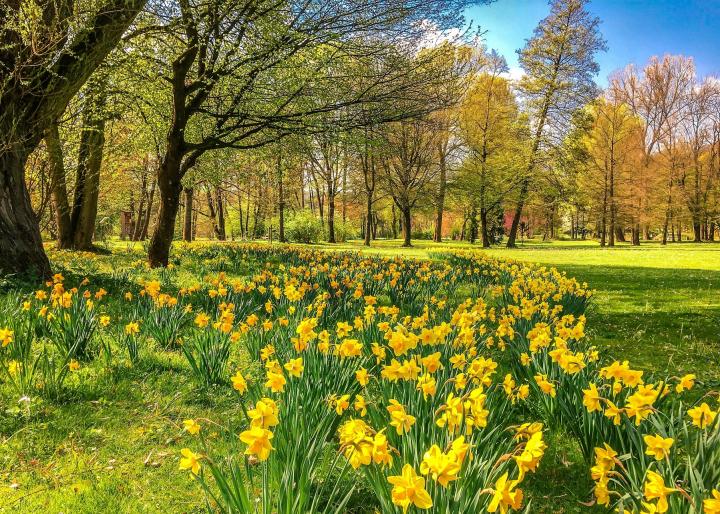 2) We suffer in the context of present waiting
Romans 8:22 For we know that the whole creation groans and suffers the pains of childbirth together until now. 23 And not only this, but also we ourselves, having the first fruits of the Spirit, even we ourselves groan within ourselves, waiting eagerly for our adoption as sons, the redemption of our body.
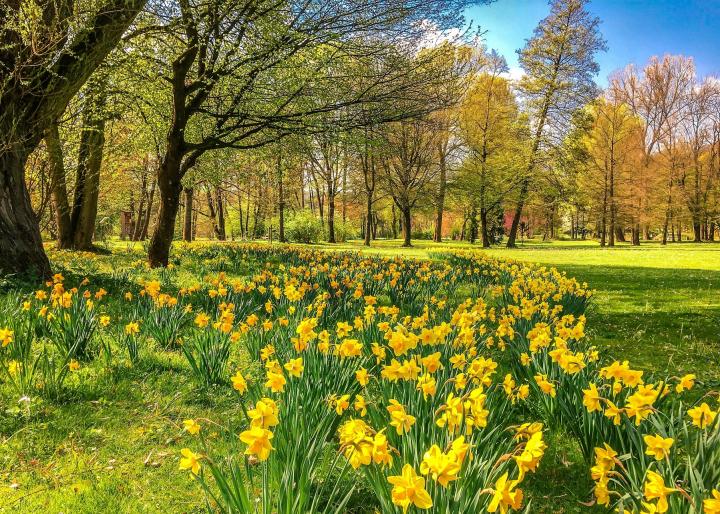 2) We suffer in the context of present waiting
Romans 8:22 For we know that the whole creation groans and suffers the pains of childbirth together until now. 23 And not only this, but also we ourselves, having the first fruits of the Spirit, even we ourselves groan within ourselves, waiting eagerly for our adoption as sons, the redemption of our body.
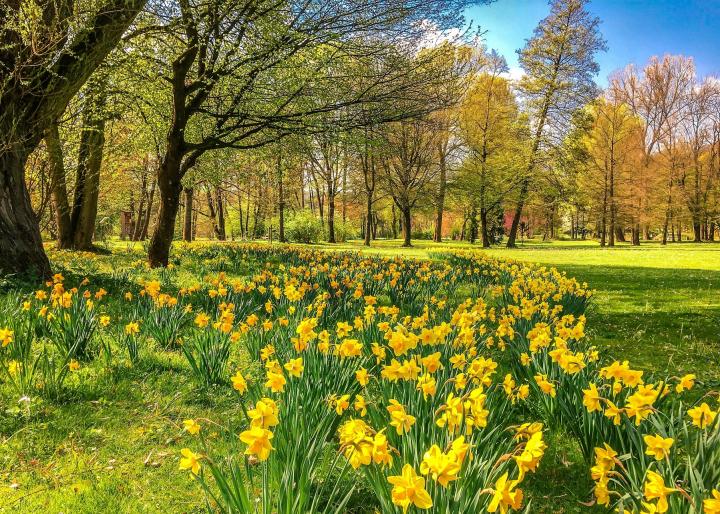 2) We suffer in the context of present waiting
Romans 8:22 For we know that the whole creation groans and suffers the pains of childbirth together until now. 23 And not only this, but also we ourselves, having the first fruits of the Spirit, even we ourselves groan within ourselves, waiting eagerly for our adoption as sons, the redemption of our body.
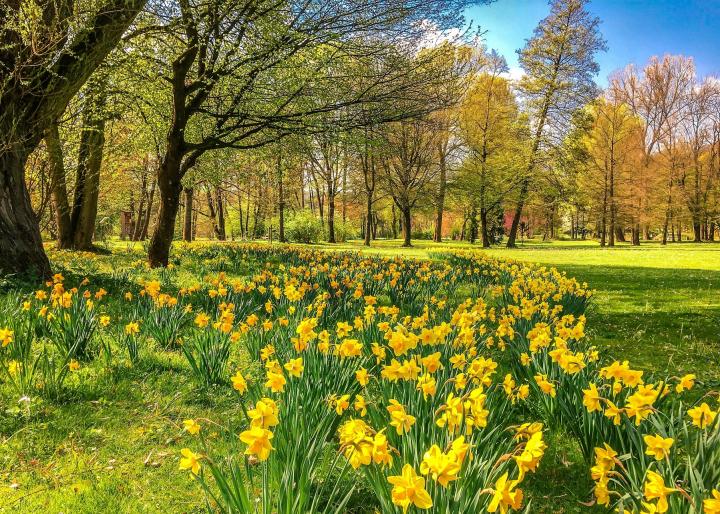 2) We suffer in the context of present waiting
Romans 8:24 For in hope we have been saved, but hope that is seen is not hope; for who hopes for what he already sees? 25 But if we hope for what we do not see, with perseverance we wait eagerly for it.
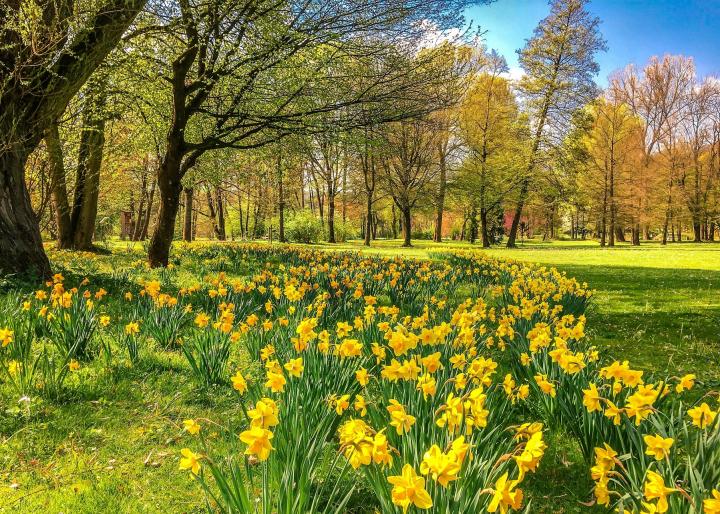 2) We suffer in the context of present waiting
Romans 8:24 For in hope we have been saved, but hope that is seen is not hope; for who hopes for what he already sees? 25 But if we hope for what we do not see, with perseverance we wait eagerly for it.
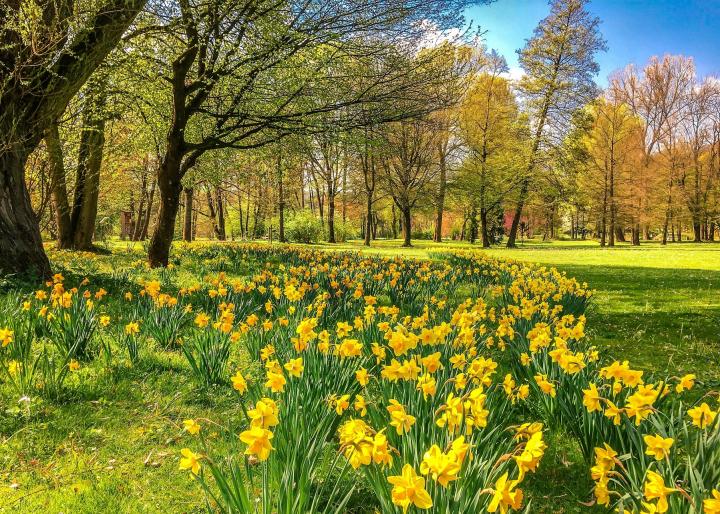 2) We suffer in the context of present waiting
We wait in hope
Romans 8:18 For I consider that the sufferings of this present time are not worthy to be compared with the glory that is to be revealed to us.
The presence of hope changes the experience of suffering
Romans 8:24 For in hope we have been saved, but hope that is seen is not hope; for who hopes for what he already sees? 25 But if we hope for what we do not see, with perseverance we wait eagerly for it.
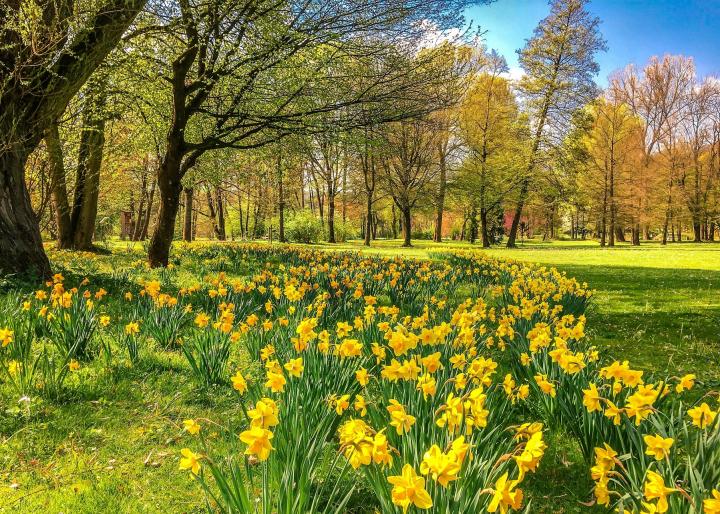 2) We suffer in the context of present waiting
And the Spirit waits with us
Romans 8:26 In the same way the Spirit also helps our weakness; for we do not know how to pray as we should, but the Spirit Himself intercedes for us with groanings too deep for words; 27 and He who searches the hearts knows what the mind of the Spirit is, because He intercedes for the saints according to the will of God.
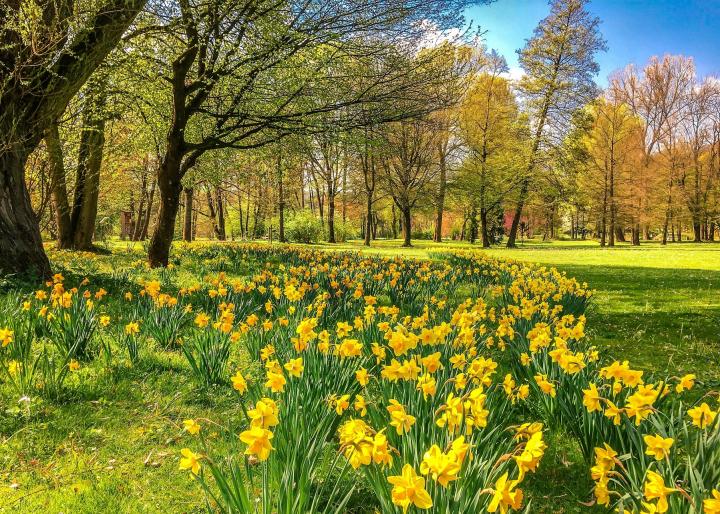 2) We suffer in the context of present waiting
And the Spirit waits with us
Romans 8:26 In the same way the Spirit also helps our weakness; for we do not know how to pray as we should, but the Spirit Himself intercedes for us with groanings too deep for words; 27 and He who searches the hearts knows what the mind of the Spirit is, because He intercedes for the saints according to the will of God.
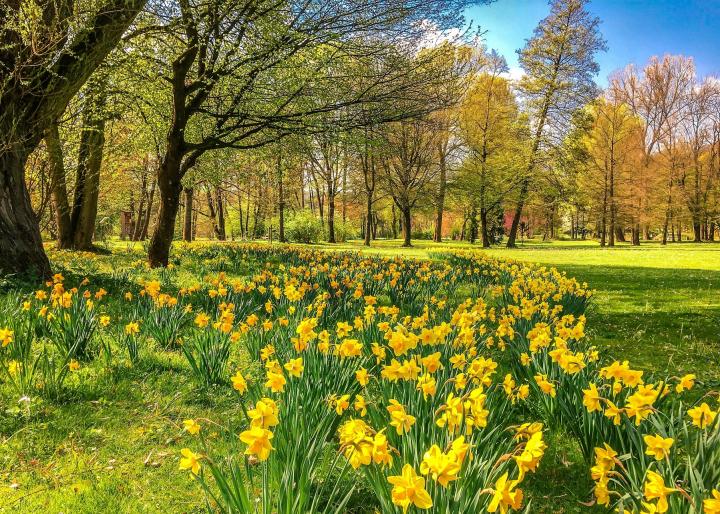 2) We suffer in the context of present waiting
And the Spirit waits with us
Romans 8:26 In the same way the Spirit also helps our weakness; for we do not know how to pray as we should, but the Spirit Himself intercedes for us with groanings too deep for words; 27 and He who searches the hearts knows what the mind of the Spirit is, because He intercedes for the saints according to the will of God.
2) We suffer in the context of present waiting
Romans 8:28 And we know that God causes all things to work together for good to those who love God, to those who are called according to  His purpose. 29 For those whom He foreknew, He also predestined to become conformed to the image of His Son, so that He would be the  firstborn among many brethren; 30 and these whom He predestined, He also called; and these whom He called, He also justified; and these whom He justified, He also glorified.
2) We suffer in the context of present waiting
Romans 8:28 And we know that God causes all things to work together for good to those who love God, to those who are called according to  His purpose. 29 For those whom He foreknew, He also predestined to become conformed to the image of His Son, so that He would be the  firstborn among many brethren; 30 and these whom He predestined, He also called; and these whom He called, He also justified; and these whom He justified, He also glorified.
If you love God enough you won’t suffer?
If something bad happens in my life, something else good will always happen next?
2) We suffer in the context of present waiting
Romans 8:28 And we know that God causes all things to work together for good to those who love God, to those who are called according to  His purpose. 29 For those whom He foreknew, He also predestined to become conformed to the image of His Son, so that He would be the  firstborn among many brethren; 30 and these whom He predestined, He also called; and these whom He called, He also justified; and these whom He justified, He also glorified.
Suffering seems bad but actually it’s good?
Every cloud has a sliver lining?
2) We suffer in the context of present waiting
Romans 8:28 And we know that God causes all things to work together for good to those who love God, to those who are called according to  His purpose. 29 For those whom He foreknew, He also predestined to become conformed to the image of His Son, so that He would be the  firstborn among many brethren; 30 and these whom He predestined, He also called; and these whom He called, He also justified; and these whom He justified, He also glorified.
The context of Romans 5-8 is spiritual growth
2) We suffer in the context of present waiting
Romans 8:28 And we know that God causes all things to work together for good to those who love God, to those who are called according to  His purpose. 29 For those whom He foreknew, He also predestined to become conformed to the image of His Son, so that He would be the  firstborn among many brethren; 30 and these whom He predestined, He also called; and these whom He called, He also justified; and these whom He justified, He also glorified.
The context of Romans 5-8 is spiritual growth
3) We suffer in the context of God’s commitment to our spiritual growth
Romans 8:28 And we know that God causes all things to work together for good to those who love God, to those who are called according to  His purpose. 29 For those whom He foreknew, He also predestined to become conformed to the image of His Son, so that He would be the  firstborn among many brethren; 30 and these whom He predestined, He also called; and these whom He called, He also justified; and these whom He justified, He also glorified.
The context of Romans 5-8 is spiritual growth
σύμμορφος sýmmorphos:  jointly formed, similar, fashioned like unto
- from syn (with, accompany, beside) 
- and morphē; (form, shape, external appearance)
3) We suffer in the context of God’s commitment to our spiritual growth
Romans 8:28 And we know that God causes all things to work together for good to those who love God, to those who are called according to  His purpose. 29 For those whom He foreknew, He also predestined to become conformed to the image of His Son, so that He would be the  firstborn among many brethren; 30 and these whom He predestined, He also called; and these whom He called, He also justified; and these whom He justified, He also glorified.
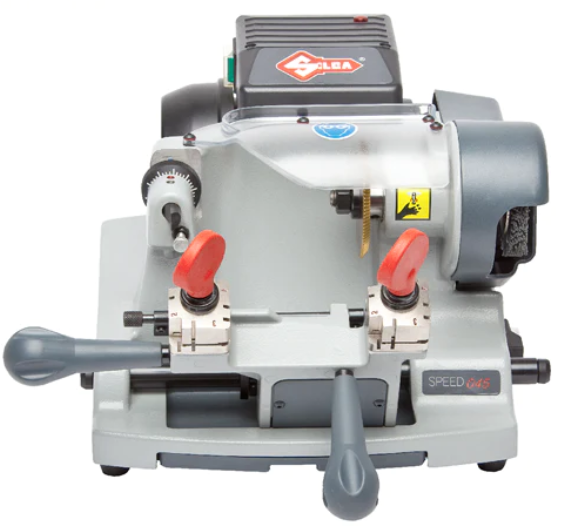 3) We suffer in the context of God’s commitment to our spiritual growth
Romans 8:28 And we know that God causes all things to work together for good to those who love God, to those who are called according to  His purpose. 29 For those whom He foreknew, He also predestined to become conformed to the image of His Son, so that He would be the  firstborn among many brethren; 30 and these whom He predestined, He also called; and these whom He called, He also justified; and these whom He justified, He also glorified.
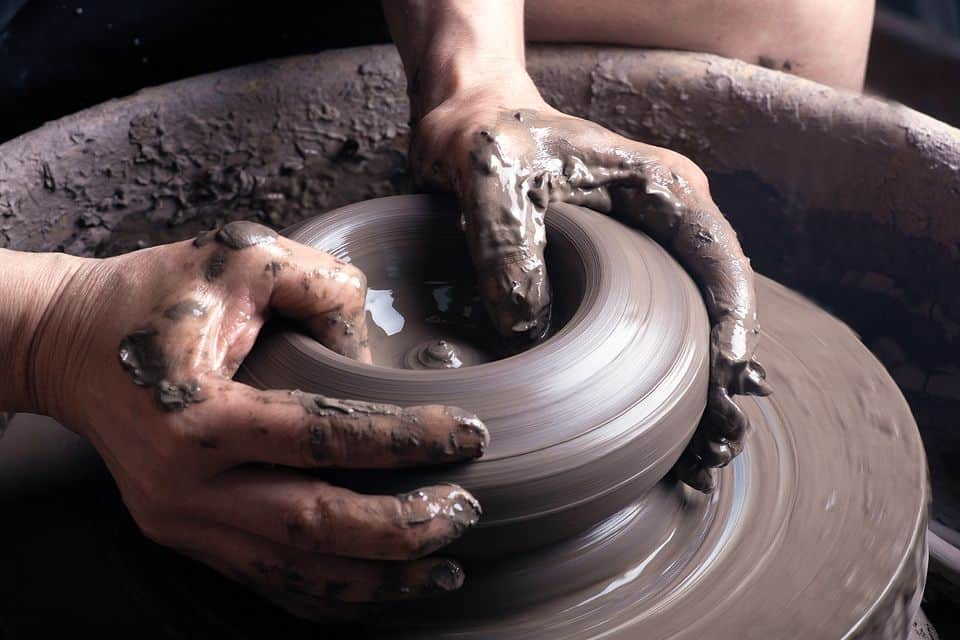 3) We suffer in the context of God’s commitment to our spiritual growth
Romans 8:28 And we know that God causes all things to work together for good to those who love God, to those who are called according to  His purpose. 29 For those whom He foreknew, He also predestined to become conformed to the image of His Son, so that He would be the  firstborn among many brethren; 30 and these whom He predestined, He also called; and these whom He called, He also justified; and these whom He justified, He also glorified.
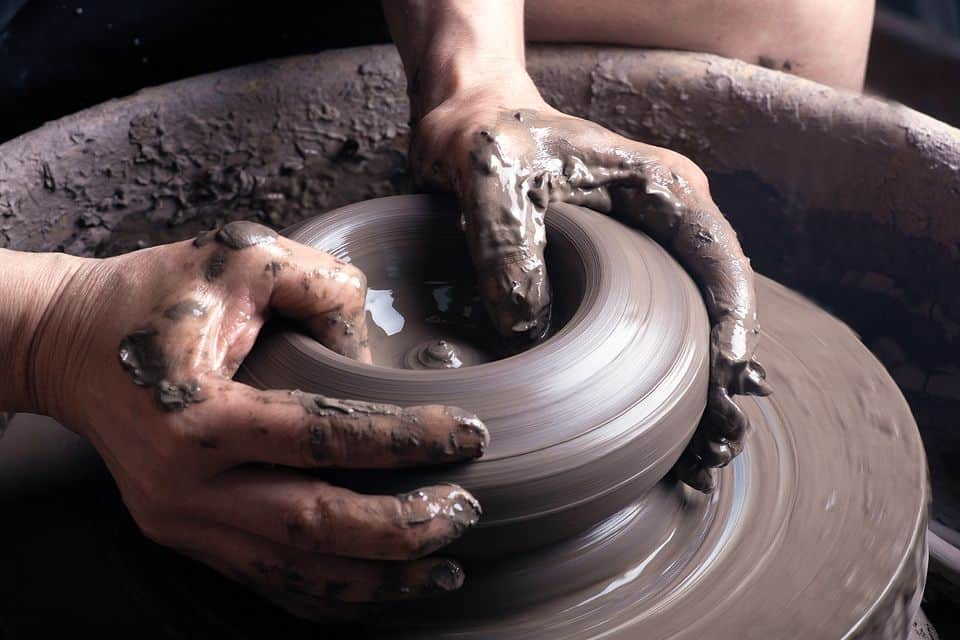 The Christian life has a trajectory
3) We suffer in the context of God’s commitment to our spiritual growth
Romans 8:28 And we know that God causes all things to work together for good to those who love God, to those who are called according to  His purpose. 29 For those whom He foreknew, He also predestined to become conformed to the image of His Son, so that He would be the  firstborn among many brethren; 30 and these whom He predestined, He also called; and these whom He called, He also justified; and these whom He justified, He also glorified.
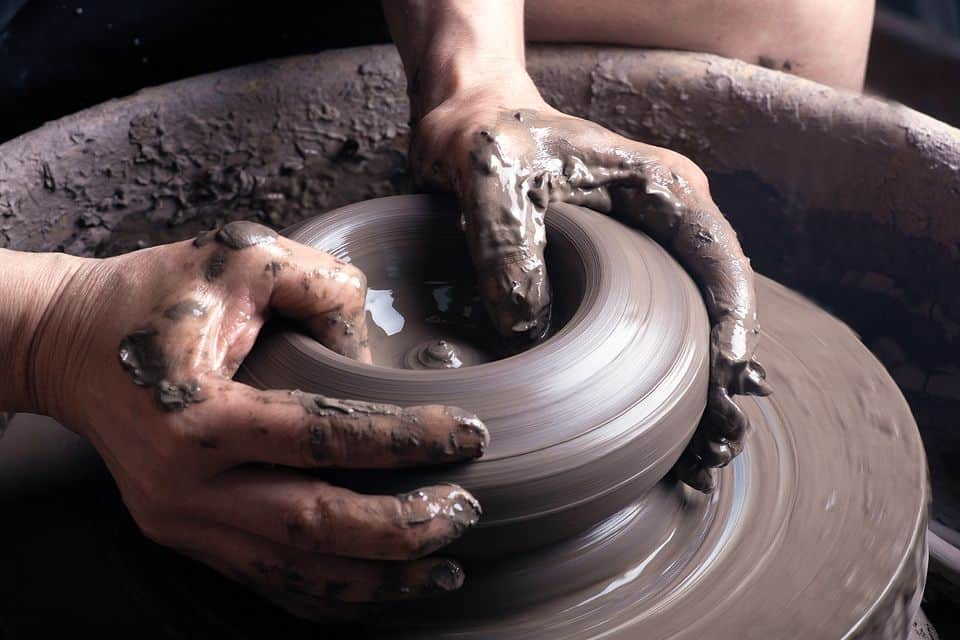 The Christian life has a trajectory
3) We suffer in the context of God’s commitment to our spiritual growth
Romans 8:28 And we know that God causes all things to work together for good to those who love God, to those who are called according to  His purpose. 29 For those whom He foreknew, He also predestined to become conformed to the image of His Son, so that He would be the  firstborn among many brethren; 30 and these whom He predestined, He also called; and these whom He called, He also justified; and these whom He justified, He also glorified.
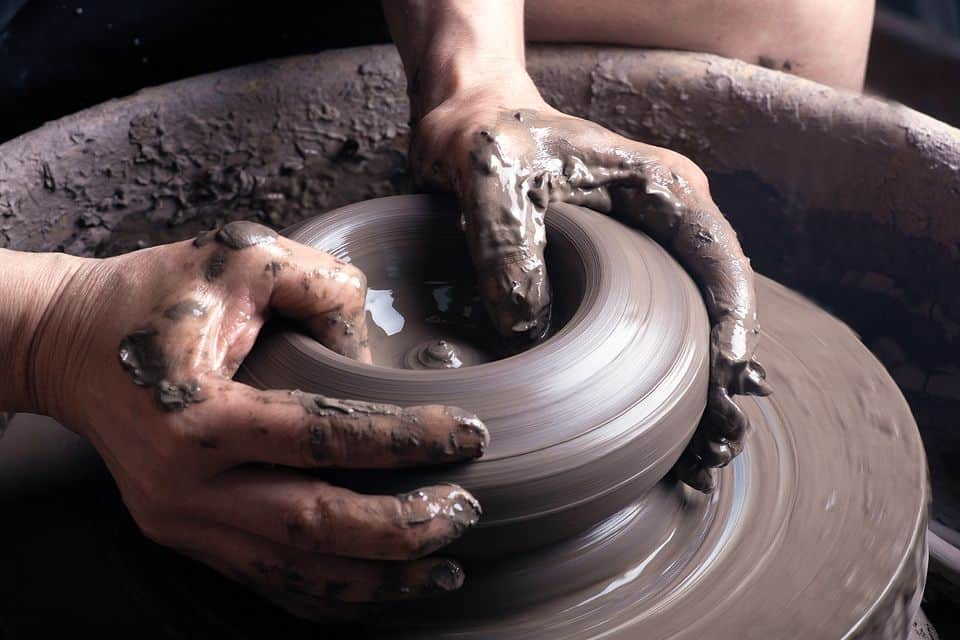 God can use suffering toward the “good” of us increasingly resembling Him
3) We suffer in the context of God’s commitment to our spiritual growth
How can God use suffering toward spiritual growth?
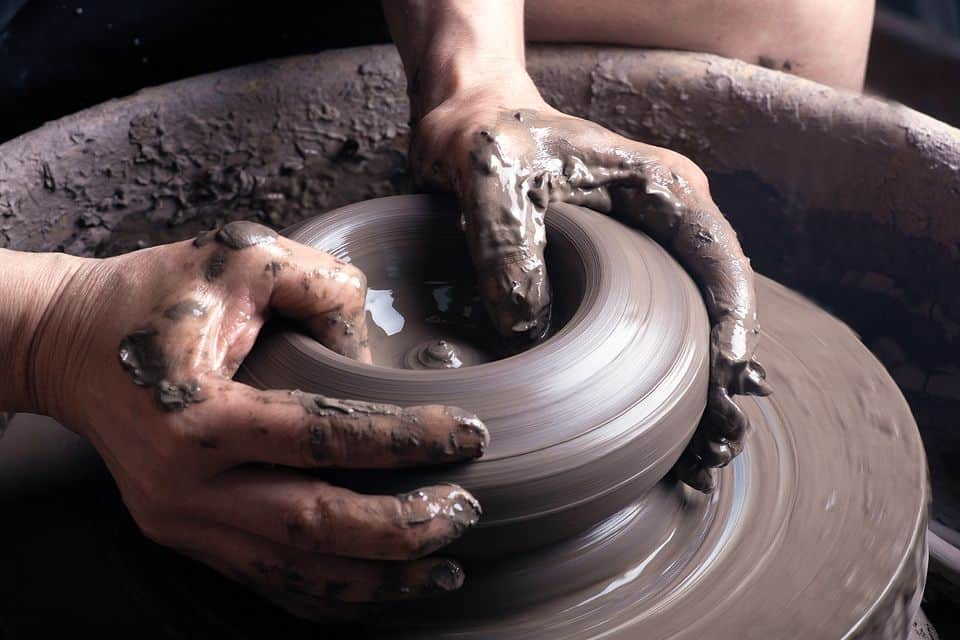 Trials expose the weakness of the “flesh”
3) We suffer in the context of God’s commitment to our spiritual growth
How can God use suffering toward spiritual growth?
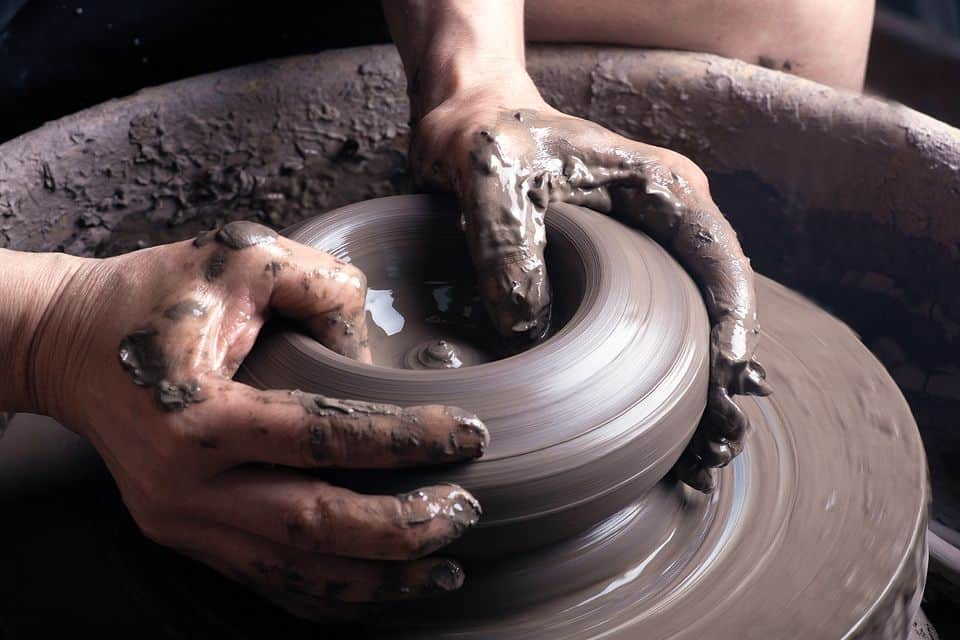 Trials prompt us to set our mind on the things of the Spirit
3) We suffer in the context of God’s commitment to our spiritual growth
How can God use suffering toward spiritual growth?
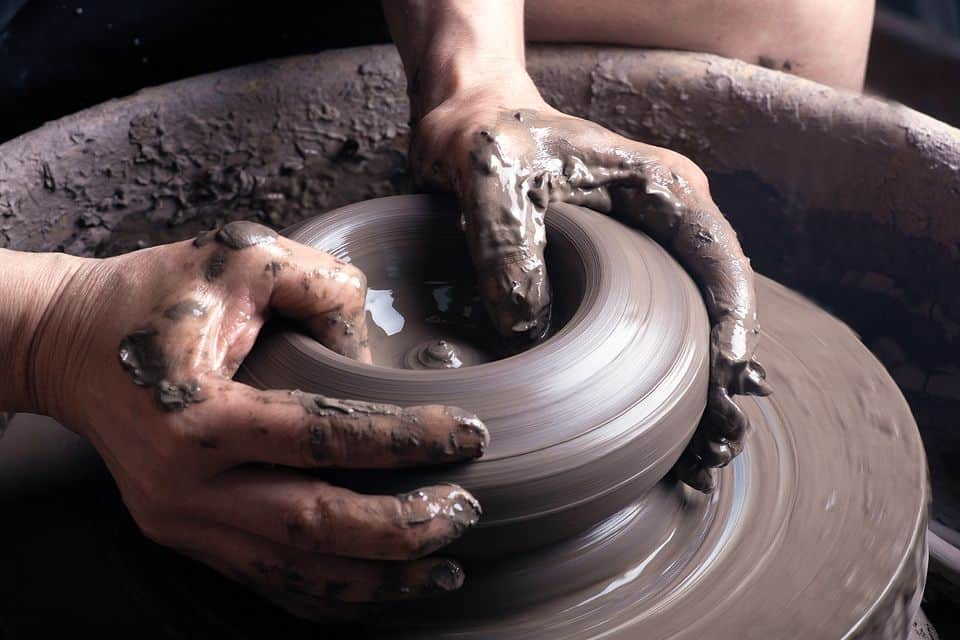 Trials remind us to consider an eternal perspective
3) We suffer in the context of God’s commitment to our spiritual growth
How can God use suffering toward spiritual growth?
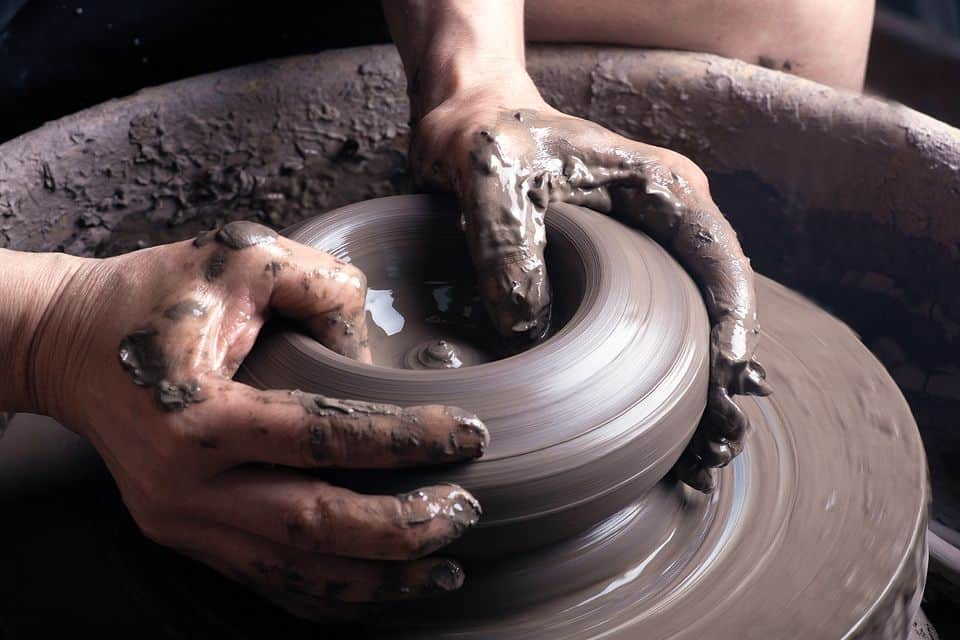 Trials derail our plan so that we might take us His…
3) We suffer in the context of God’s commitment to our spiritual growth
How can God use suffering toward spiritual growth?
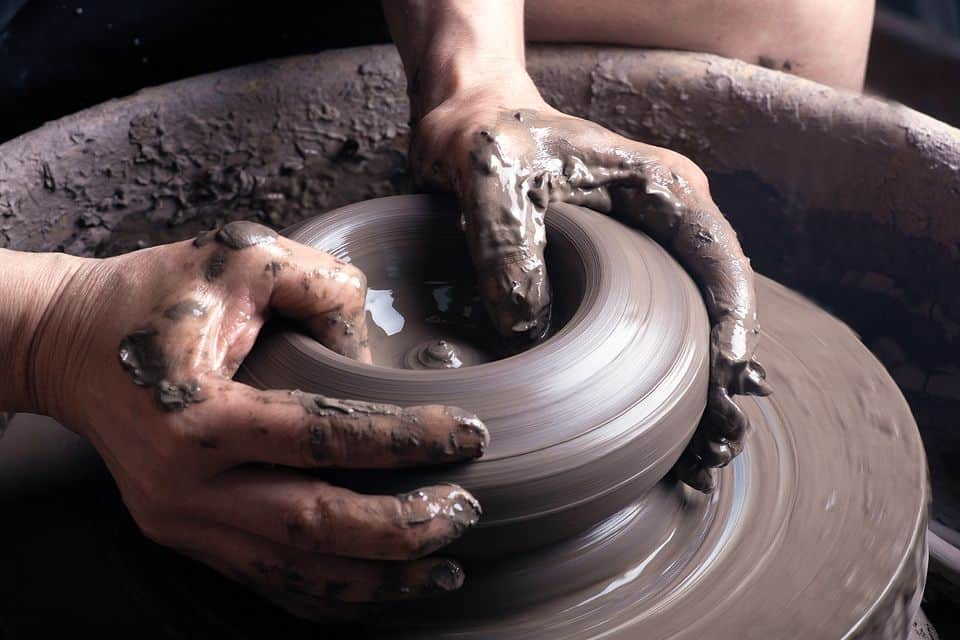 Trials prompt us to  run to God
3) We suffer in the context of God’s commitment to our spiritual growth
How can God use suffering toward spiritual growth?
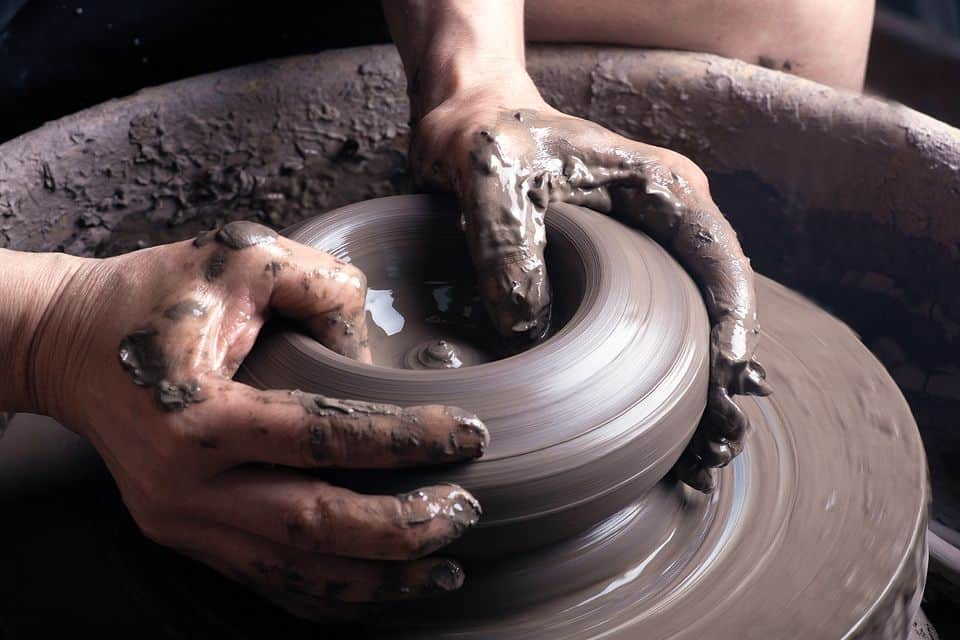 Trials often prepare us for greatness
“We should not be . . .  too taken aback when unexpected and upsetting and discouraging things happen to us now.  What do they mean?  Why, simply that God in his wisdom means to make something of us which we have not attained yet, and is dealing with us accordingly.  Perhaps he means to strengthen us in patience, good humor, compassion, humility, or meekness, by giving us some extra practice in exercising these graces under especially difficult conditions.
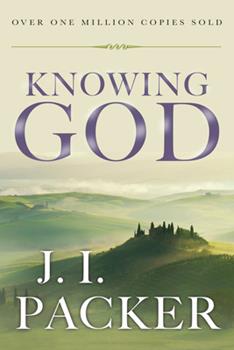 Perhaps he has new lessons in self-denial and self-distrust to teach us.  Perhaps he wishes to break us of complacency, or unreality, or undetected forms of pride and conceit . . . .  Perhaps his purpose is to draw us closer to himself in conscious communion with him; for it is often the case . . . that fellowship with (God) is most vivid and sweet, and Christian joy is greatest, when the cross is heaviest.  Or perhaps God is preparing us for forms of service of which at present we have no inkling.”
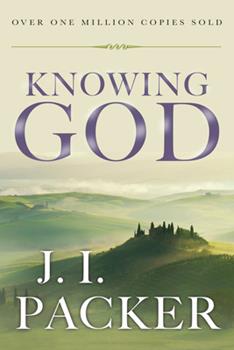 3) We suffer in the context of God’s commitment to our spiritual growth
Romans 5:3 we also exult in our tribulations, knowing that tribulation brings about perseverance; 4 and perseverance, proven character; and proven character, hope; and hope does not disappoint because the love of God has been poured out within our hearts through the Holy Spirit who was given to us.
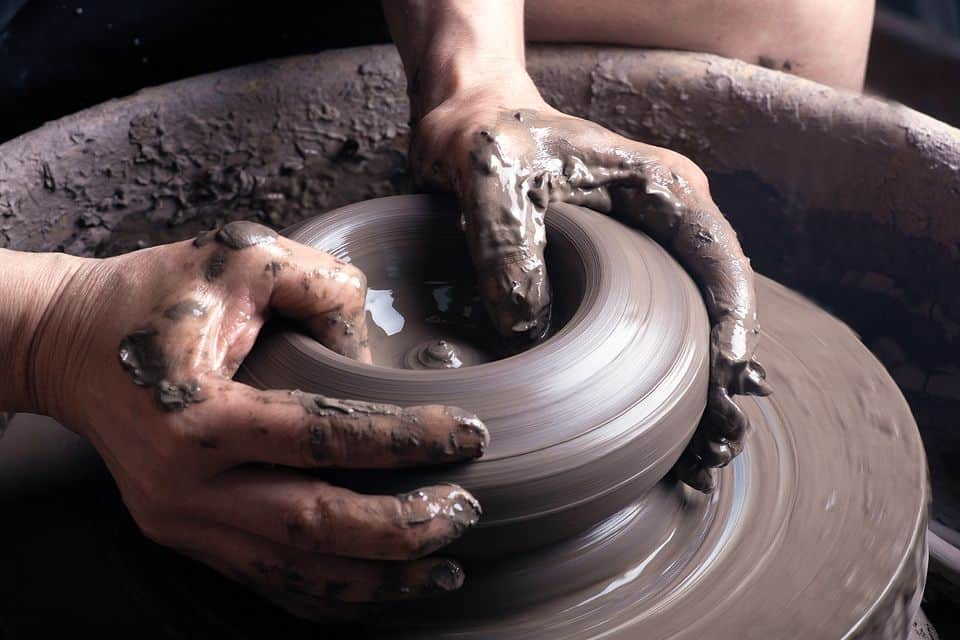 3) We suffer in the context of God’s commitment to our spiritual growth
Romans 5:3 we also exult in our tribulations, knowing that tribulation brings about perseverance; 4 and perseverance, proven character; and proven character, hope; and hope does not disappoint because the love of God has been poured out within our hearts through the Holy Spirit who was given to us.
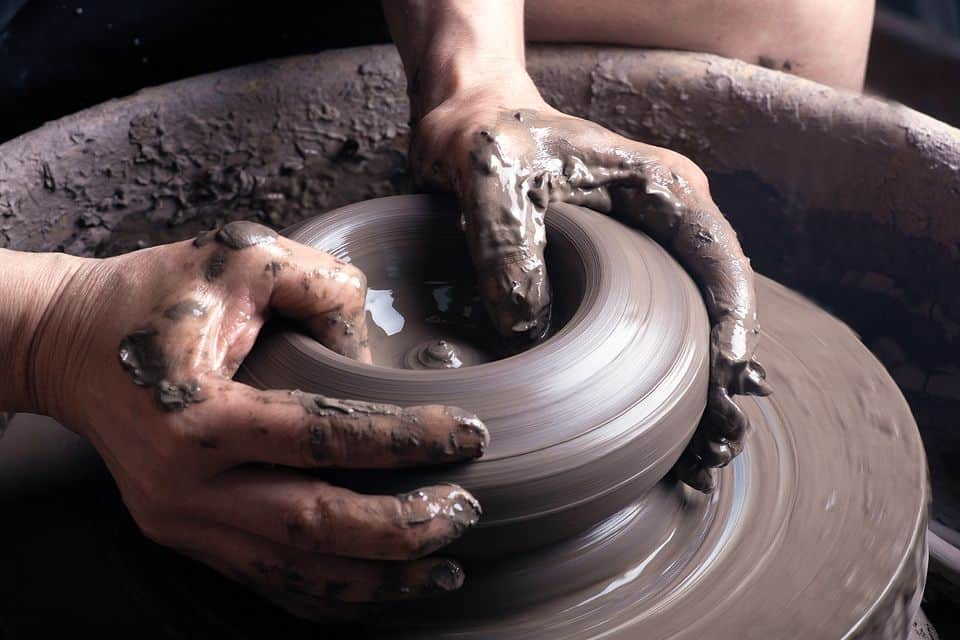 3) We suffer in the context of God’s commitment to our spiritual growth
Romans 5:3 we also exult in our tribulations, knowing that tribulation brings about perseverance; 4 and perseverance, proven character; and proven character, hope; and hope does not disappoint because the love of God has been poured out within our hearts through the Holy Spirit who was given to us.
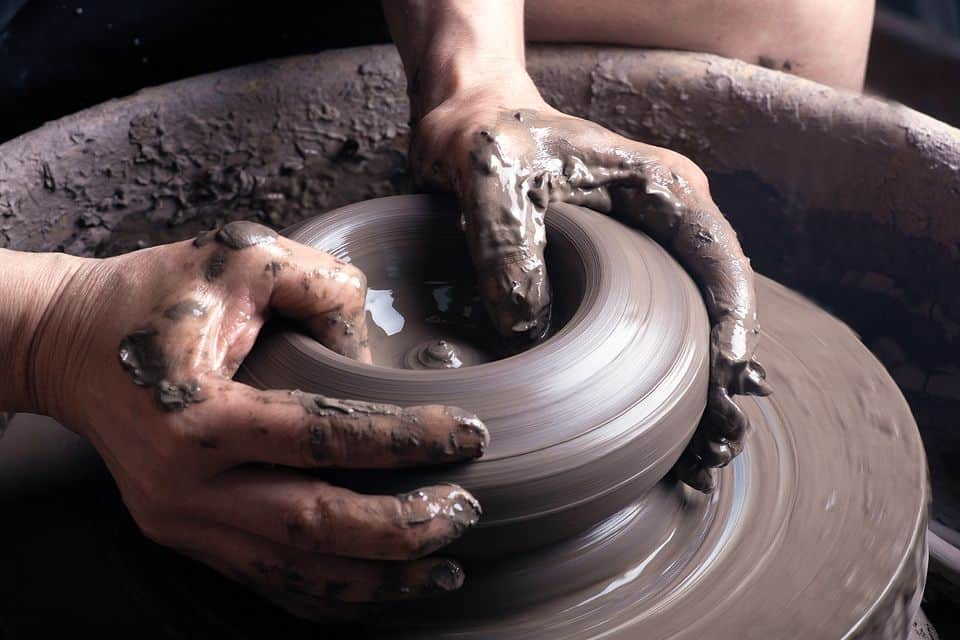 Our future is so good that we can be glad when life reminds us to look in that direction
3) We suffer in the context of God’s commitment to our spiritual growth
Romans 5:3 we also exult in our tribulations, knowing that tribulation brings about perseverance; 4 and perseverance, proven character; and proven character, hope; and hope does not disappoint because the love of God has been poured out within our hearts through the Holy Spirit who was given to us.
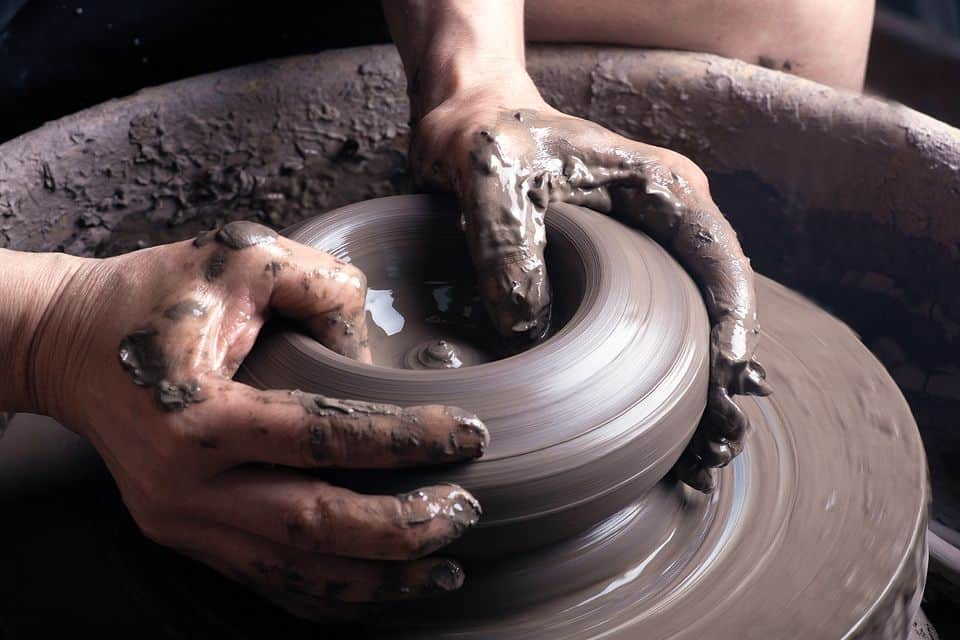 4) We suffer in the context of God’s unfailing Love
Romans 5:3 we also exult in our tribulations, knowing that tribulation brings about perseverance; 4 and perseverance, proven character; and proven character, hope; and hope does not disappoint because the love of God has been poured out within our hearts through the Holy Spirit who was given to us.
4) We suffer in the context of God’s unfailing Love
Romans 8:31 What then shall we say to these things?
4) We suffer in the context of God’s unfailing Love
Those who cause you suffering are not worthy of being compared with your Advocate
Romans 8:31 What then shall we say to these things? If God is for us, who is  against us?
4) We suffer in the context of God’s unfailing Love
Those who cause you suffering are not worthy of being compared with your Advocate
Romans 8:31 What then shall we say to these things? If God is for us, who is  against us? 32 He who did not spare His own Son, but delivered Him over for us all, how will He not also with Him freely give us all things?
4) We suffer in the context of God’s unfailing Love
Those who cause you suffering are not worthy of being compared with your Advocate
Romans 8:31 What then shall we say to these things? If God is for us, who is  against us? 32 He who did not spare His own Son, but delivered Him over for us all, how will He not also with Him freely give us all things? 33 Who will bring a charge against God’s elect?
4) We suffer in the context of God’s unfailing Love
Those who cause you suffering are not worthy of being compared with your Advocate
Romans 8:31 What then shall we say to these things? If God is for us, who is  against us? 32 He who did not spare His own Son, but delivered Him over for us all, how will He not also with Him freely give us all things? 33 Who will bring a charge against God’s elect? God is the one who justifies;  34 who is the one who condemns? Christ Jesus is He who died, yes, rather who was raised, who is at the right hand of God, who also intercedes for us.
4) We suffer in the context of God’s unfailing Love
Romans 8:35 Who will separate us from the love of Christ?
4) We suffer in the context of God’s unfailing Love
Paul’s point: The presence of suffering does not indicate the absence of God’s love
Don’t think that because you experience suffering, that God doesn’t love you
Psalm 44:22
Romans 8:35 Who will separate us from the love of Christ? Will tribulation, or distress, or persecution, or famine, or nakedness, or peril, or sword? 36 Just as it is written, “For Your sake we are being put to death all day long; We were considered as sheep to be slaughtered.”
4) We suffer in the context of God’s unfailing Love
Paul’s point: The presence of suffering does not indicate the absence of God’s love
It just means that you accompany Him, through suffering to glory
Psalm 44:22
Romans 8:35 Who will separate us from the love of Christ? Will tribulation, or distress, or persecution, or famine, or nakedness, or peril, or sword? 36 Just as it is written, “For Your sake we are being put to death all day long; We were considered as sheep to be slaughtered.”
4) We suffer in the context of God’s unfailing Love
Paul’s point: The presence of suffering does not indicate the absence of God’s love
It just means that you accompany Him, through suffering to glory
Romans 8:37 But in all these things we overwhelmingly conquer through Him who loved us. 38 For I am convinced that neither death, nor life, nor angels, nor principalities, nor things present, nor things to come, nor powers, 39 nor height, nor depth, nor any other created thing, will be able to separate us from the love of God, which is in Christ Jesus our  Lord.
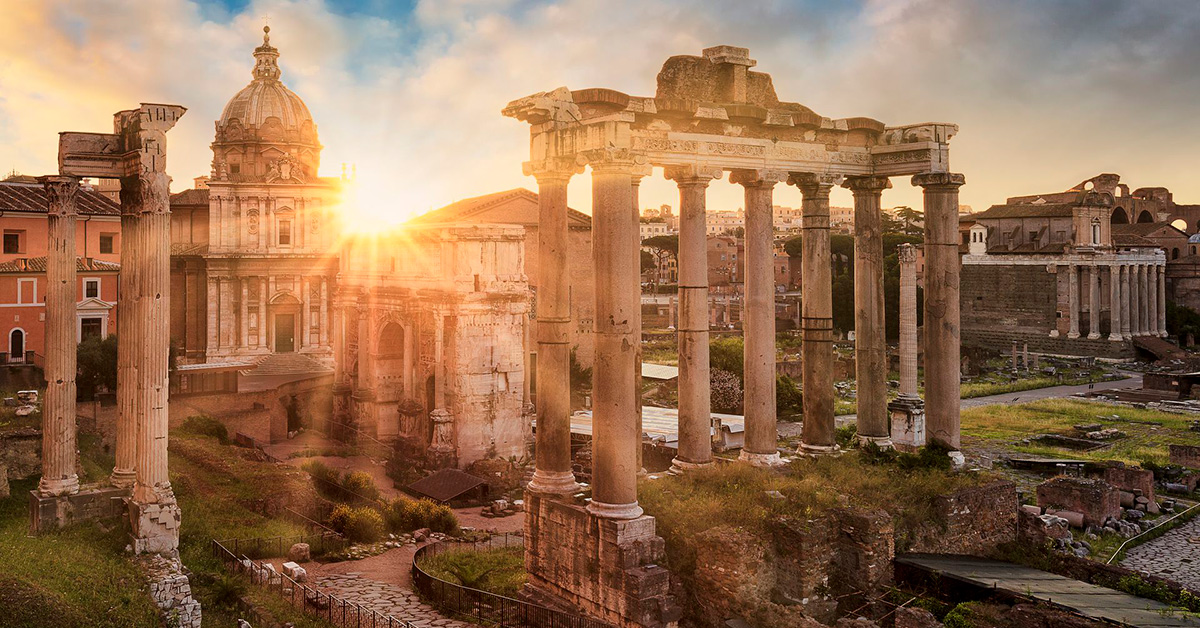 R O M A N S
Put your suffering in contexts that include God, and allow the Holy Spirit to help
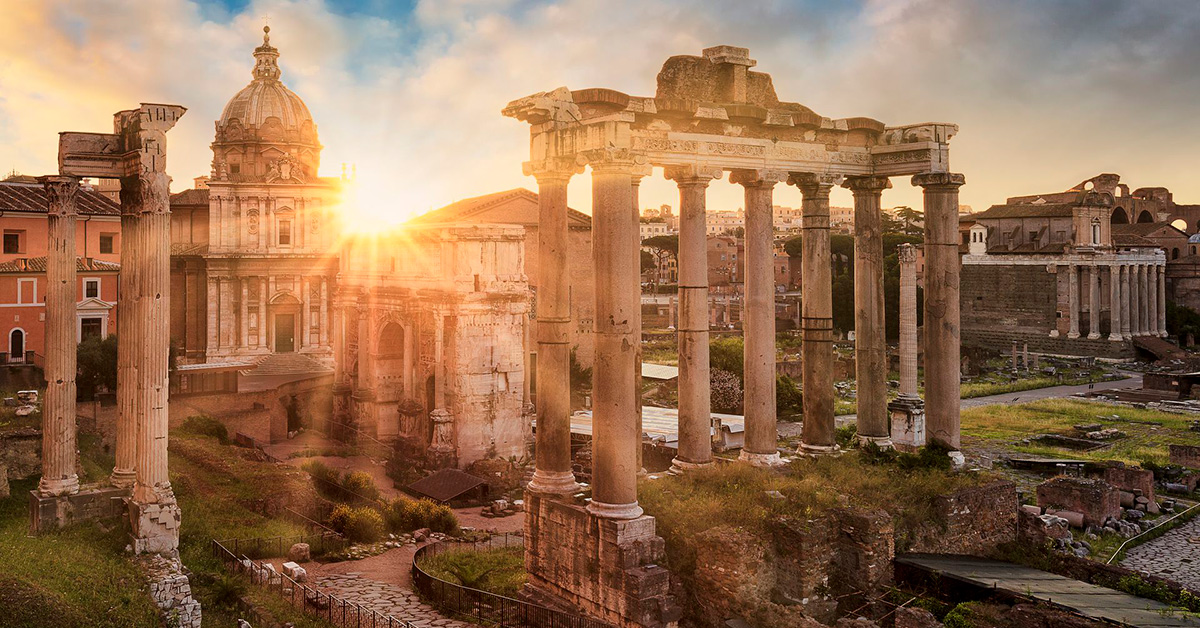 R O M A N S
Put your suffering in contexts that include God, and allow the Holy Spirit to help
In the context of future glory
In the context of present waiting
In the context of spiritual growth
In the context of God’s unfailing love
Suffering “according to the flesh” would mean ignoring these realities, while still suffering, and thereby failing to benefit from them
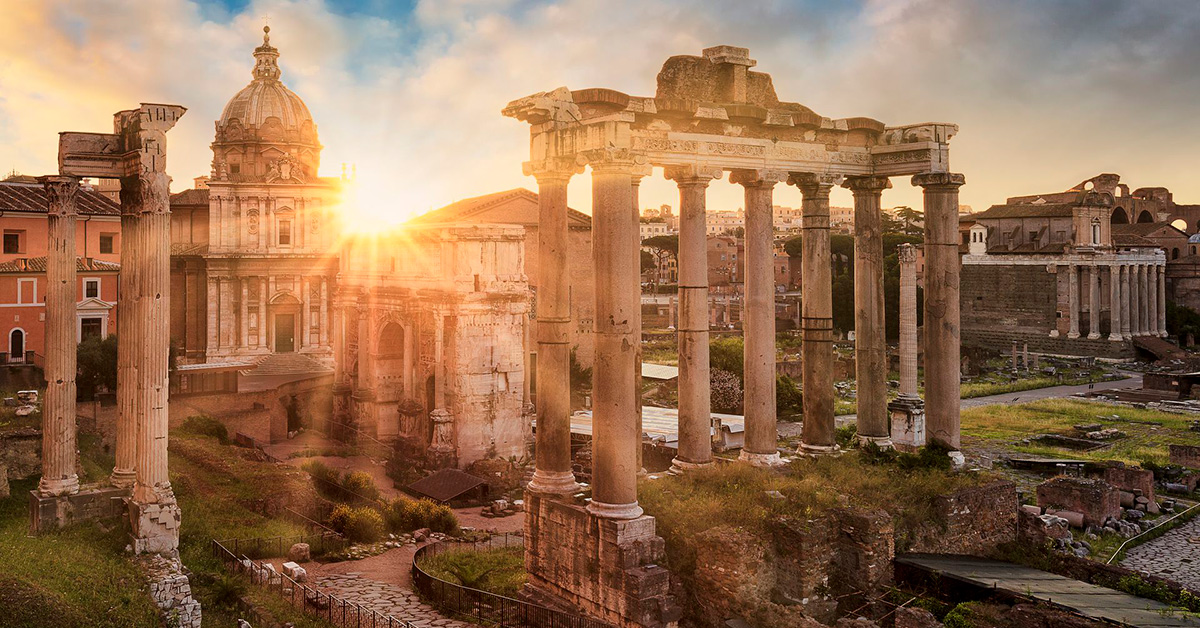 R O M A N S
Put your suffering in contexts that include God, and allow the Holy Spirit to help
In the context of future glory
In the context of present waiting
In the context of spiritual growth
In the context of God’s unfailing love
Or we can “walk according to the Spirit” through our trials!
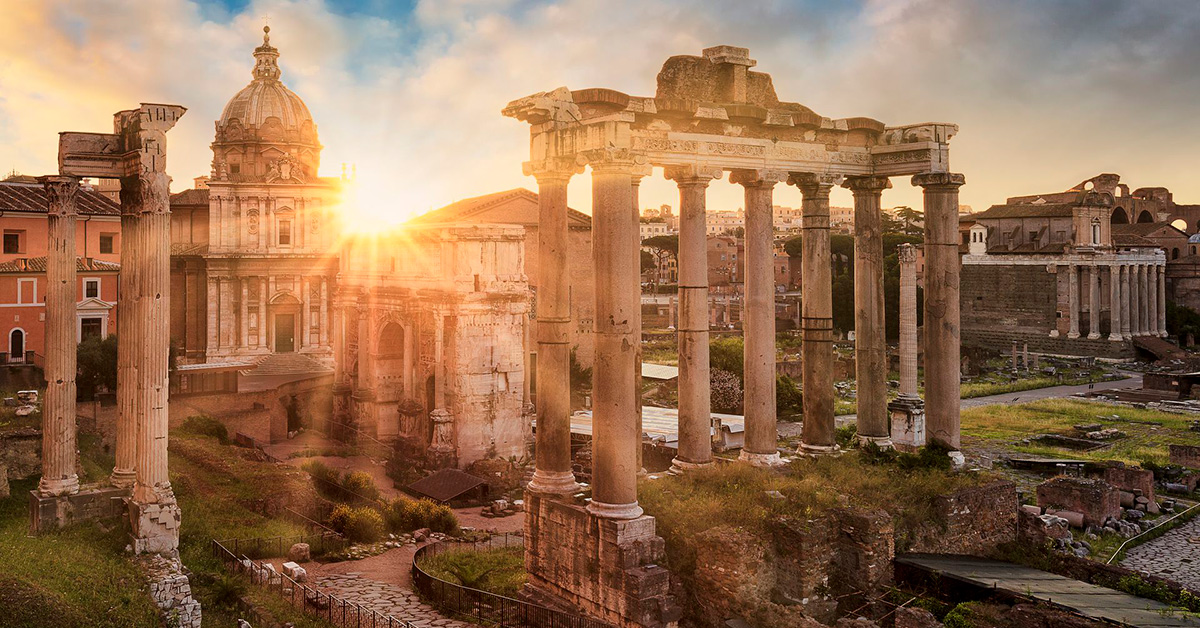 R O M A N S
Next Week…
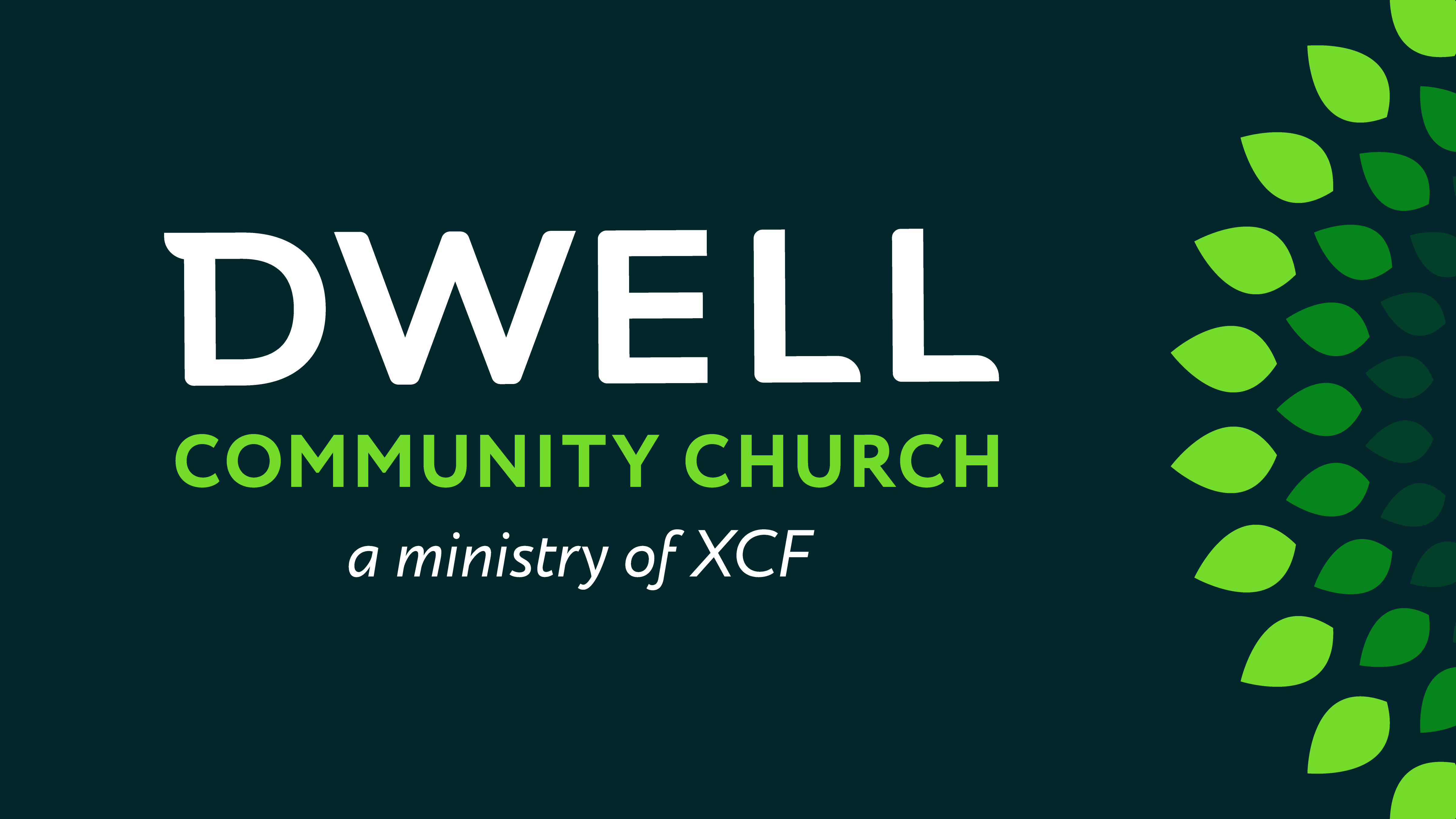